Phys.Rept. 658 (2016) 1
Departamento de Física Teórica
Institute of Particle & Cosmos Physics (IPARCOS)
Universidad Complutense de Madrid
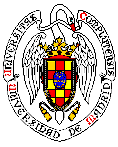 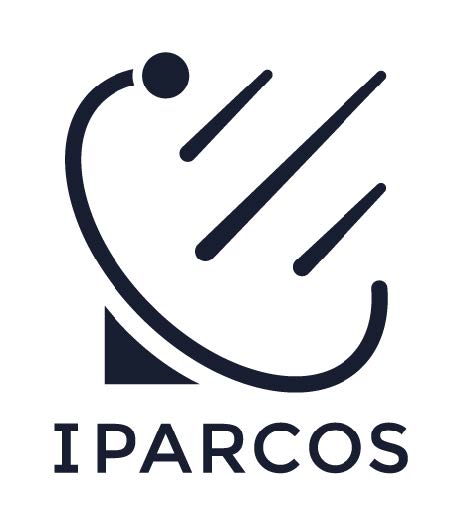 Light meson scattering: Spectroscopy & exotics
Where do we stand?
J. R. Peláez 

JRP. Physics Reports 658-(2016)-1
JRP, A.Rodas, J. Ruiz de Elvira, Eur. Phys. J. Spec. Top. (2021) 230:1539
JRP & A.Rodas, Physics Reports 969-(2022)-1
Quark Confinement and the Hadron Spectrum XV
University of Stavanger-Norway. 1-6th August 2022
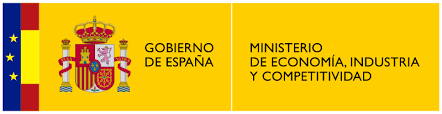 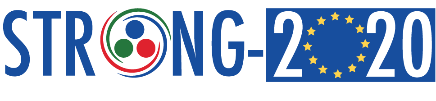 Supported by:
Motivation to study the scattering of pions, kaons and etas
π,K,η are Goldstone Bosons of QCD → Test Chiral Symmetry Breaking
π,K appear as final products of almost all hadronic processes: B,D, decays, CP violation…
SPECTROSCOPY: main or relevant source for PDG parameters of many resonances.
- Relevant for glueball identification
CRYPTOEXOTICS: The controversial light scalar resonances appear here:   
     f0(500), f0(980), a0(980)  and strange K*0(700).
     Strong indications for predominant non quark-antiquark nature of light scalars
Non-ordinary spectroscopic classification
Lightest scalar SU(3) multiplets <2 GeV. Accepted picture at RPP
One extra state f0(1370), f0(1500), f0(1710)
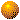 K*0 (1430)
/K*0(700)

f0
f0
a0
f0 Singlet
f0 singlet
a0(980)
a0(1450)
f0
Light scalar nonet <1 GeV:
Scalar nonet >1 GeV:
f0
+ glueball?
Why cryptoexotics?
-  Inverted hierarchy (tetraquarks, molecules) (Jaffe 76)
Scalar quark antiquark, expected above 1 GeV in QM but once 
     meson-meson interactions included, and additional companion pole appears 
     at low energies ( Van Beveren, Ribeiro, Rupp, Close, Tornqvist, Oller, Oset…. )
Contrary to vectors, do not saturate ChPT parameters, although being lighter (Gasser, Leutwyler, Ecker, De Rafael, Pich, Donoghue….)
Dynamically generated from LO Unitarized ChPT whereas vectors need NLO (Oller, Oset, Pelaez,Nieves, Arriola…)
-   Do not fit in linear Regge trajectories (J,M2)  (Anisovich, Sarantsev, Anisovich)
-   Dispersively calculated Regge trajectories turn non-ordinary (Londergan, Nebreda, Peláez, Szczepaniak, Rodas)
-   Non-ordinary 1/Nc leading behavior (Pelaez, Nebreda, Rios, Nieves, Pich, Oller, Ruiz de Elvira
DISCLAIMER: time is limited
Relatively old stuff, although now present in PDG review on “Spectroscopy of light mesons”
Here I concentrate on the existence and determination of parameters from meson-meson scattering
Two longstanding sources of trouble
In meson-meson scattering

DATA PROBLEM

MODEL-DEPENDENCE PROBLEM
THIS TALK
Overview of effort to discard inconsistent data and eliminate or reduce model dependence:
by using 
DISPERSIVE/ANALYTICITY APPROACHES
Meson-meson SCATTERING data are poor
DATA PROBLEM:
π and K unstable. Beams NOT luminous enough for ππ and πK collisions: Indirect measurements
1) Very few good data from Ke. But E<MK. Geneva-Saclay (77),  E865 (01), NA48/2 (2010)
2) ALMOST ALL DATA from Meson-Nucleon scattering (In the 70’s and 80’s)
CAVEATS: One-Pion-Exchange (OPE) Approximation
In initial state virtual pion not well defined, Chew-Low  off-shell extrapolation 
More contributions: absorption, A2 exchange...
Needs Meson-N partial-wave extraction.  Problems with phase shift ambiguities, etc...

As a consequence… VERY LARGE SYSTEMATIC UNCERTAINTIES
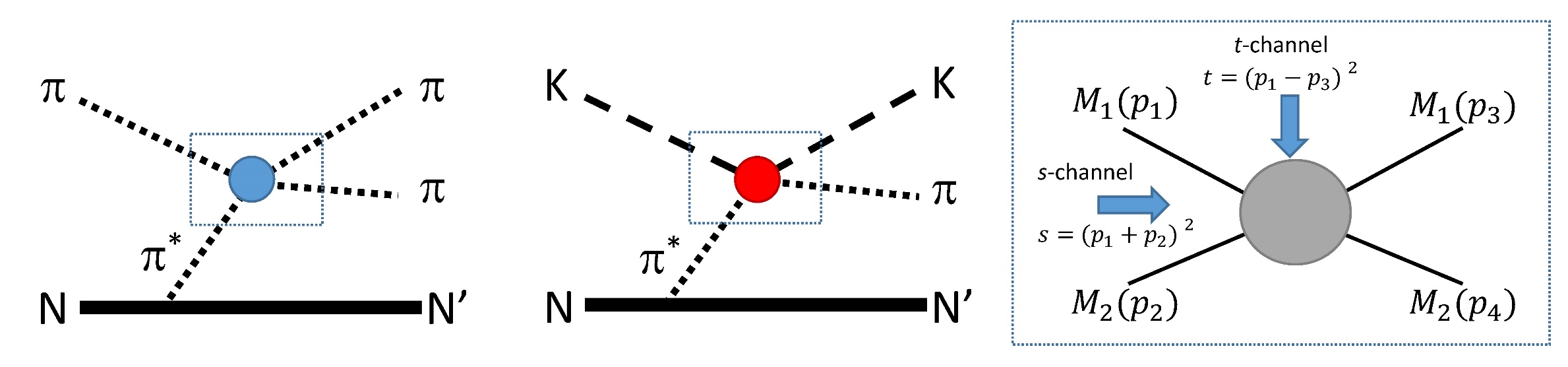 ππ and πK SCATTERING data are often in conflict
DATA PROBLEM
CONFLICTING DATA SETS &
SYSTEMATIC uncertainties larger than STATISTICAL
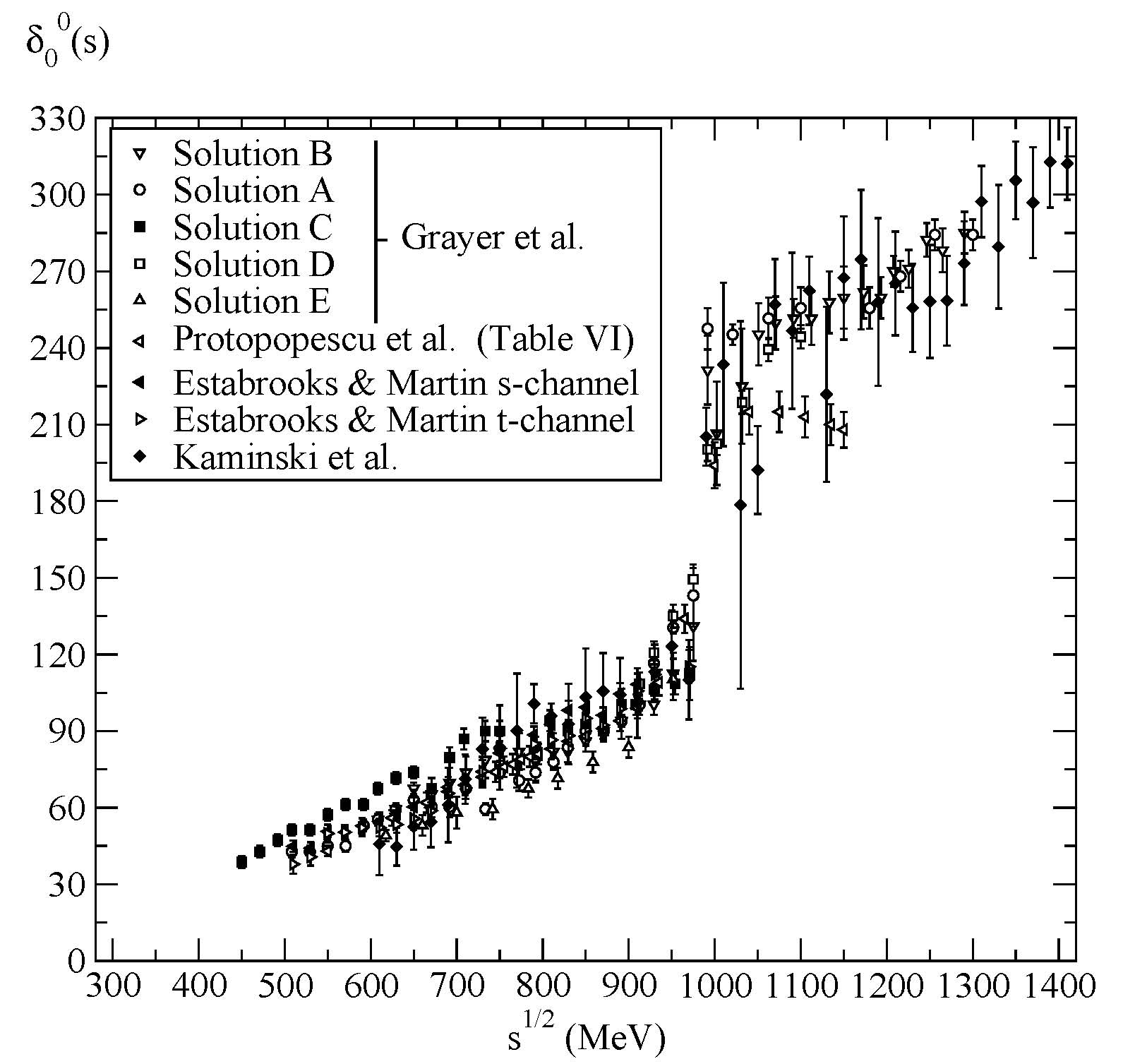 π π → π π, scalar-isoscalar partial-wave phase shift
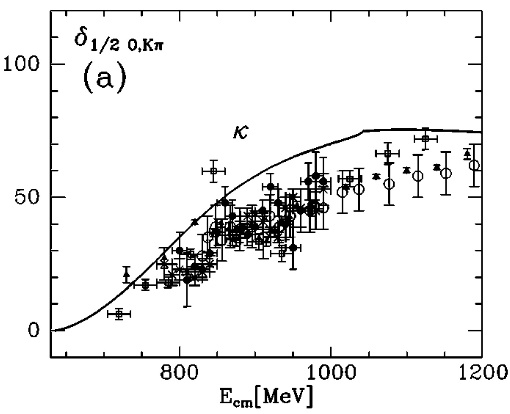 K π → K π, scalar-isospin ½
                    partial-wave phase shift
MODEL PROBLEM: many models used to fit data and extract resonances…
Narrow resonances when far from other resonances or singularities (thresholds, cuts, etc…)
produce typical peaks and rapid 180º phase motions
These were the “easy ones” and models are usually fine.
For instance, they may be reasonably well approximated
by Breit-Wigner shapes
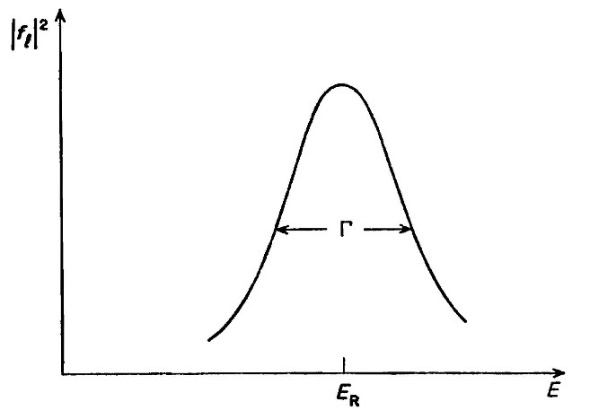 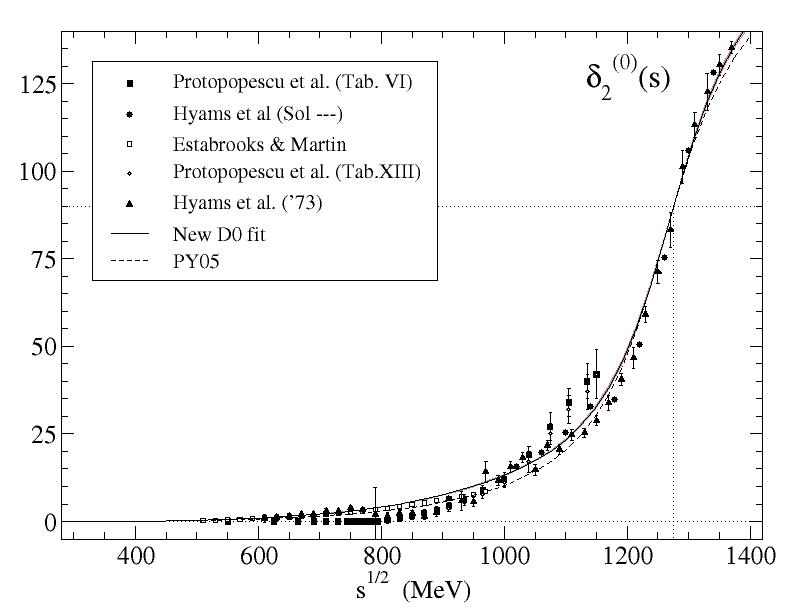 ρ(770)
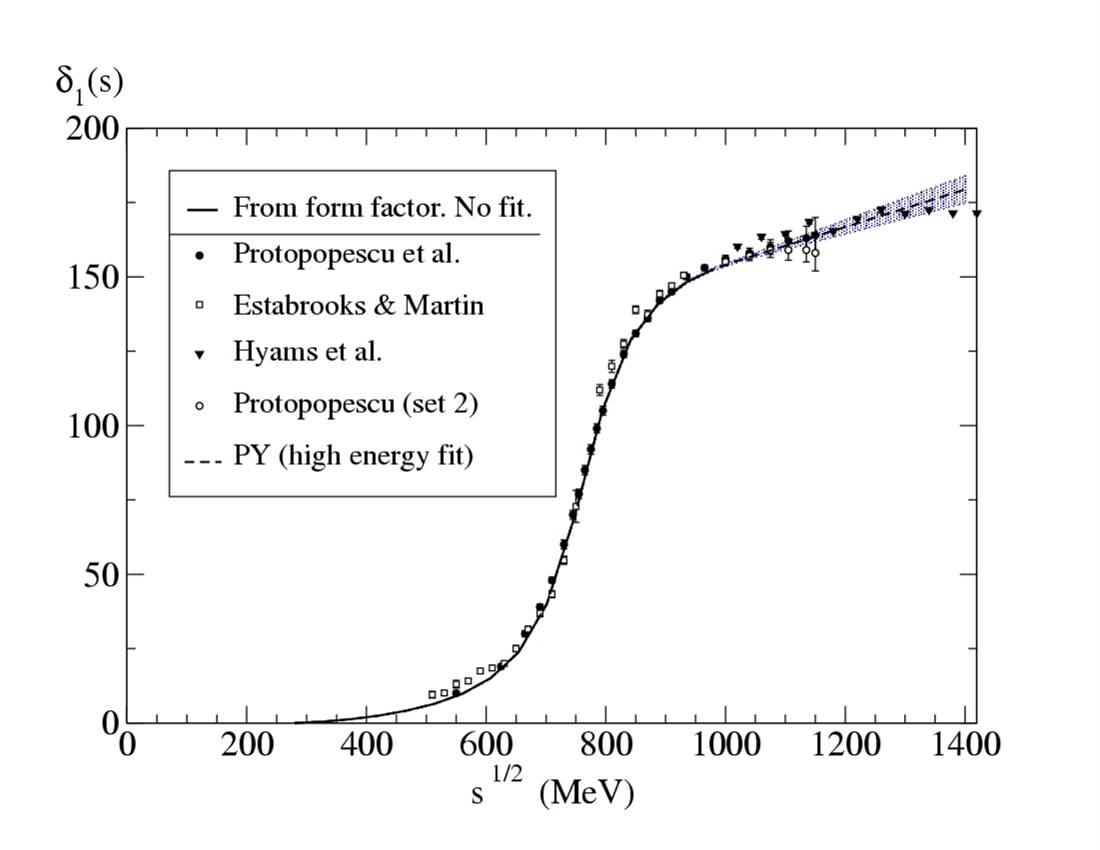 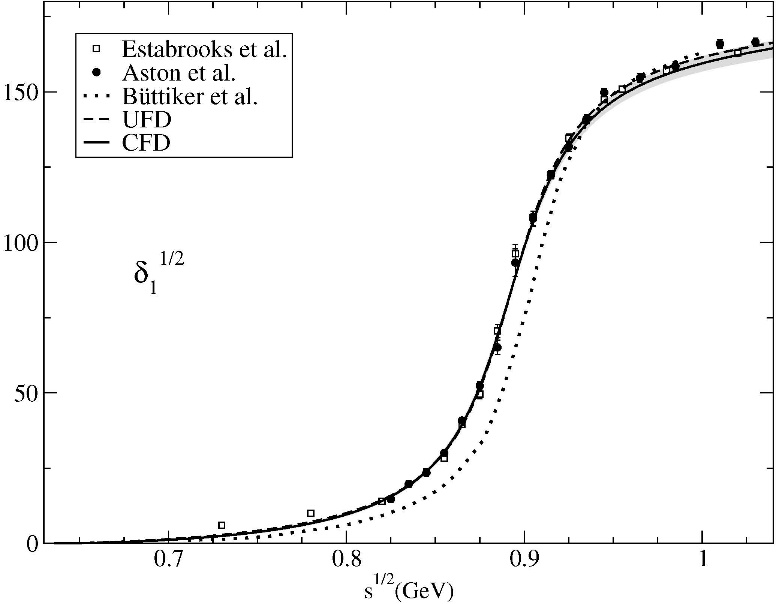 f2(1270)
K*(892)
/f0(500)
MODEL PROBLEM: Resonances in meson-meson scattering
“Breit-Wigner” shapes are easily recognizable… but life is not that easy
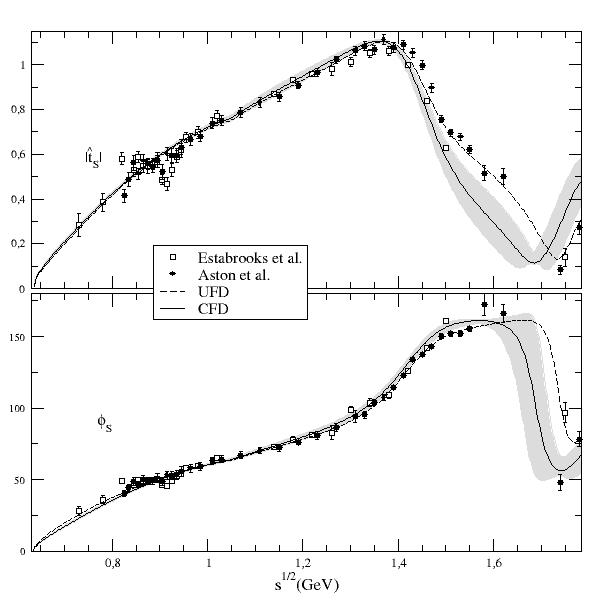 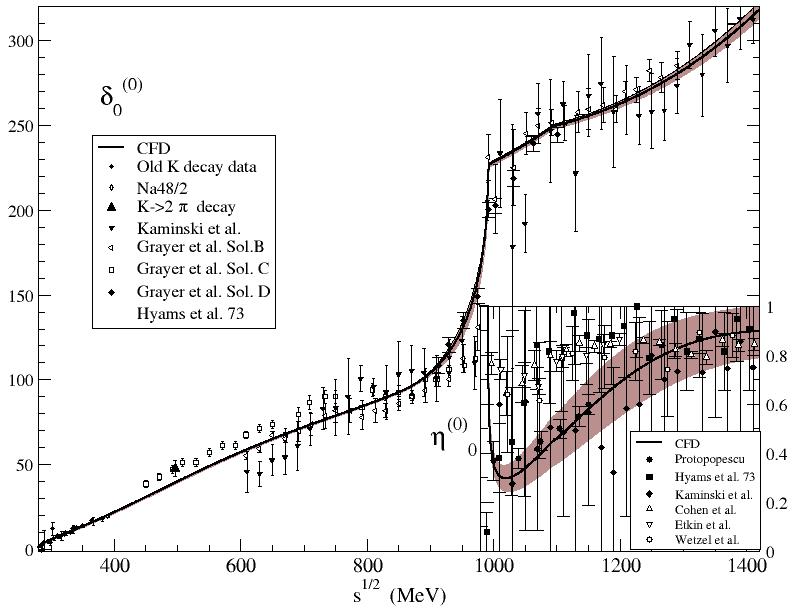 Do you see resonances there?
Nevertheless there are resonances (poles) in these regions: the σ/f0(500), f0(1370) and κ/K0*(700) light scalars
MODEL PROBLEM: Resonance shapes process dependent
The not so easy ones…
Light scalars are wide, or even extremely wide and frequently overlap with one another or with thresholds like KK.
Very often they do not produce clear peaks, nor rapid phase motions, and “peak searching” not valid anymore
Moreover since they are not clear-cut peaks, their shape, apparent position, width… can be different depending on the process where they are observed.
Model fits to different process or partial data can yield different resonances
Meson-meson scattering has the strongest theory constraints and is the most reliable theoretically to go to the complex plane. (non-linear unitarity condition)
Process dependent peaks vs. Process independent poles
*in the Riemann sheet obtained from an analytic continuation through the physical cut
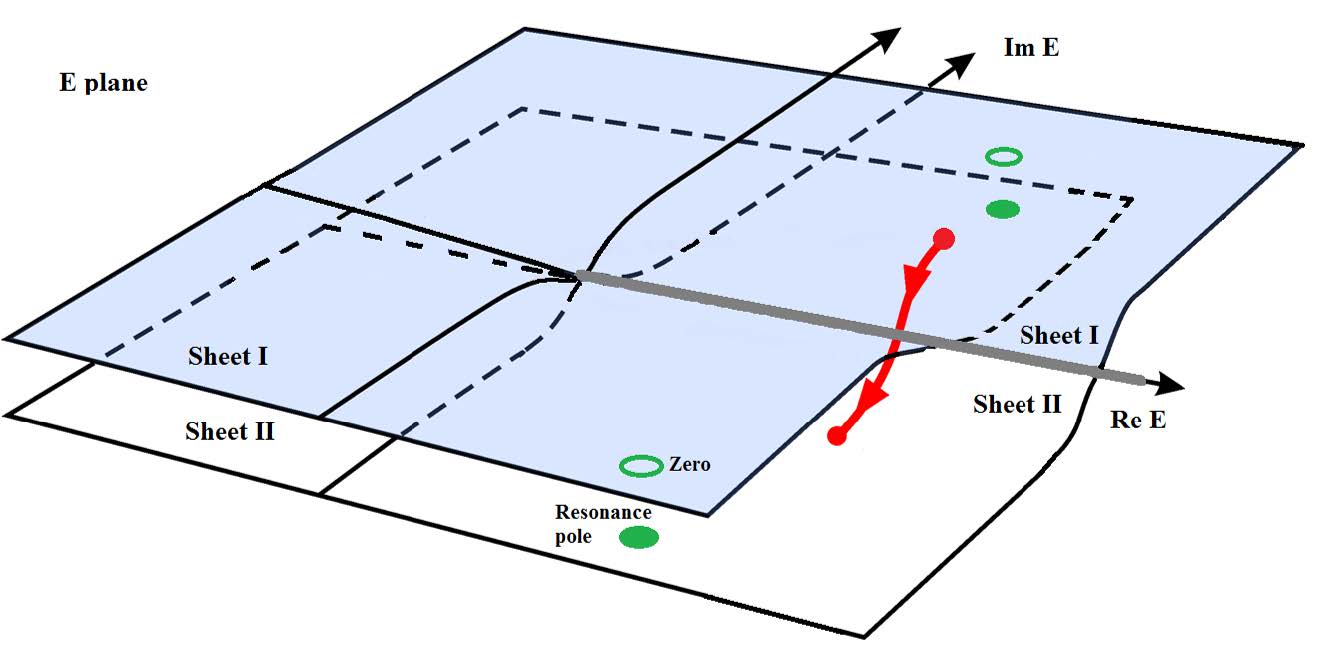 s
s
s
The Review of Particle Physics has been adding pole determinations 
for more and more resonances
unfortunately keeping also Breit-Wigner parameters even when not applicable
However, analytic continuations are a delicate mathematical problem and a good control of the analytic structure is needed. Many models fail at this.
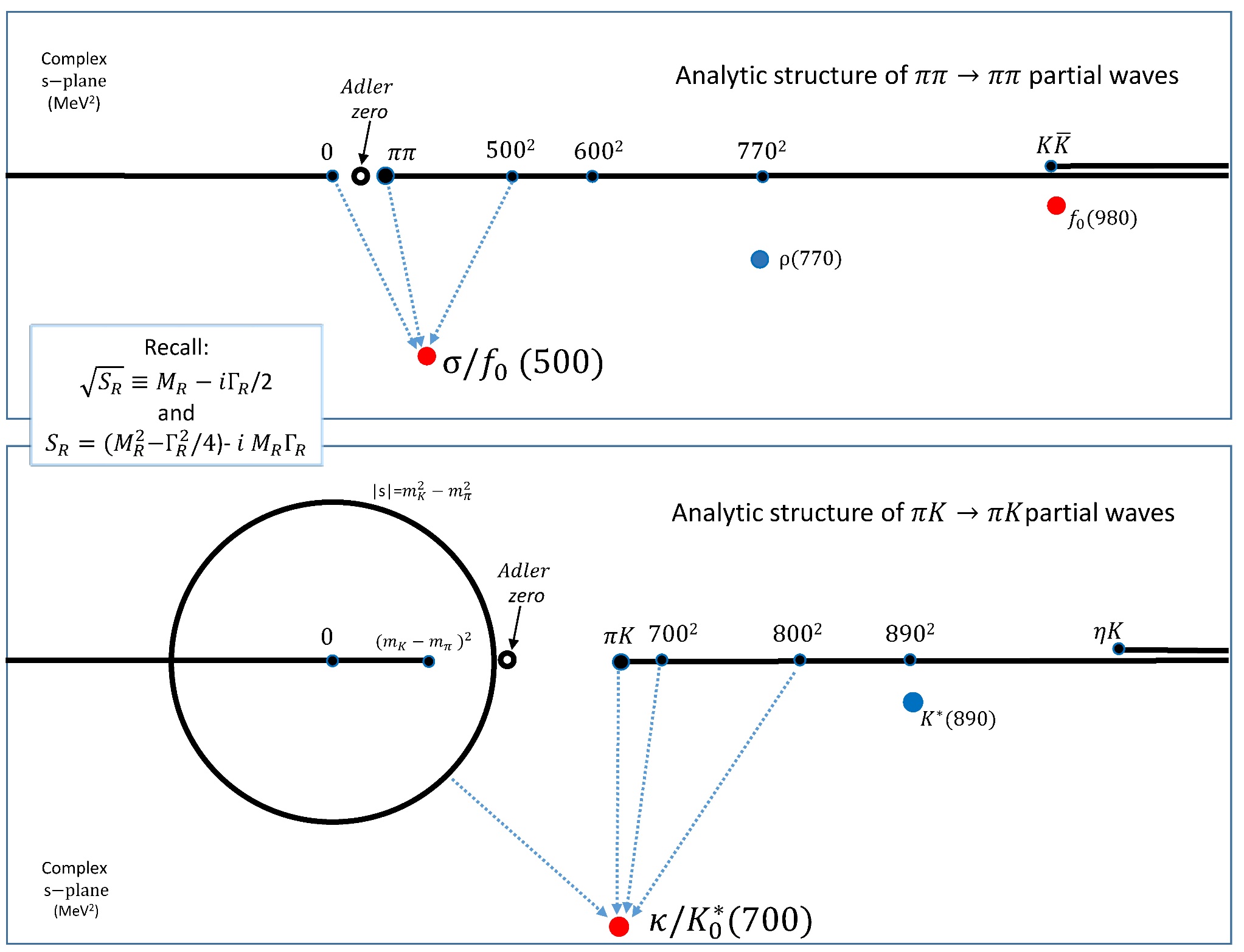 Why worry 
about 
low-energy 
&
ANALYTIC 
STRUCTURE
in s-plane?
- Threshold behavior 
     Chiral symmetry
- Subthreshold behavior 
    Chiral symmetry→Adler zeros
- Other cuts 
      Left & circular
What is a dispersion relation.?    Very Briefly and for π π
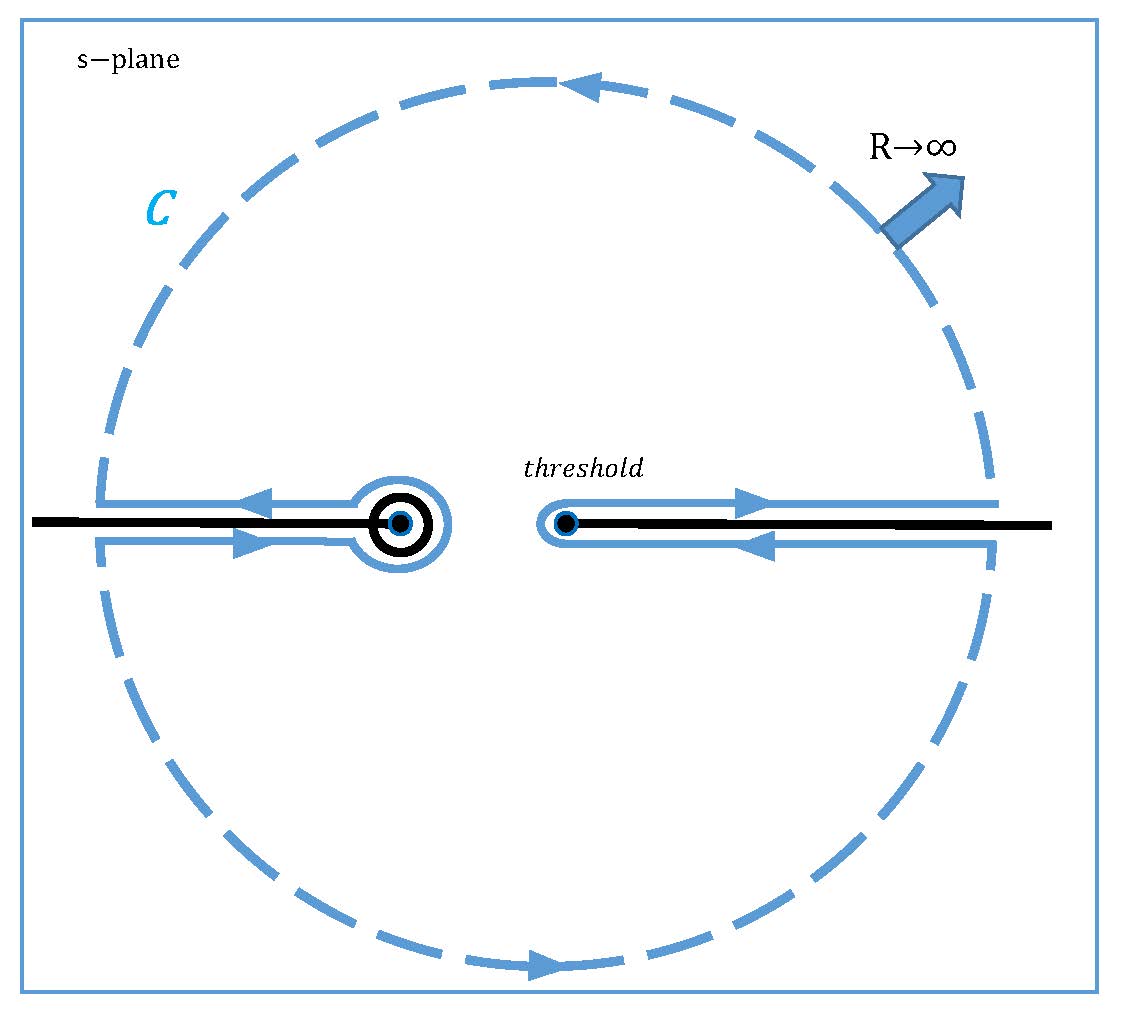 - Cauchy Theorem:
If t(s)→0 fast enough at high s, curved part vanishes
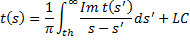 Otherwise, determined up to polynomial (subtractions)
1) Calculating t(s) as an integral where there is not data
Good for:
2) Constraining data analysis: Input =output
3) ONLY MODEL INDEPENDENT extrapolation to complex s-plane
Last decades  
Effort to eliminate or reduce model dependence by using dispersive approaches 
often combined with Chiral Perturbation Theory (ChPT).
Dispersion relations for meson-meson scattering
We need to get rid of one variable to write CAUCHY THEOREM for the other
1) Fix one variable in terms of the other (fixed-t, hyperbolic relations…)
Most popular: t0=0, Forward Dispersion Relations (FDRs).
(Kaminski, Pelaez , Yndurain, Garcia Martin, Ruiz de Elvira, Rodas )

PROS: One eq. per amplitude. Simple. High energy reliable. Applicable to all energies
            Precision
CONS: No direct access to poles… until recently (see below)
Precision
Dispersive
studies
2) Integrate one variable:  Partial wave dispersion relations
- “Roy-like” equations. GKPY eqs, Roy Steiner Equation-
   Crossing to rewrite Left/circular cuts with. crossing in terms of physical region.
   CONS: Different partial waves or channels coupled. In practice, limited to a finite energy
   PROS: Directly partial waves. Better to look for poles. Precision
Unitarized Amplitudes (IAM, N/D, Chew-Mandelstam…) 
  2-body unitarity exact on dispersion relation for inverse amplitude (single or coupled channels)
  Ideally combined with ChPT for these approximations, but additional bare/preexisting resonances could 
  be added, simple models for real part, use of Lagrangians, effective theories etc…
  CONS: Unphysical cuts, higher energies, multibody, approximated 
  PROS: Directly partial waves. Better to look for poles. Connection with QCD through ChPT in UChPT
Precision studies. Two strategies on real axis:
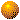 Impose Dispersion Relations on fits to data. (García-Martín, Kaminski,JRP, Ruiz de Elvira, Ynduráin)
Also known as “DATA driven dispersive analyses”
Also needs input on other waves and high energy.
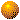 FIRST STEP: Simple Unconstrained Fits (UFD) to data 
Estimation of statistical and SYSTEMATIC errors
ππ→ ππ partial-wave data
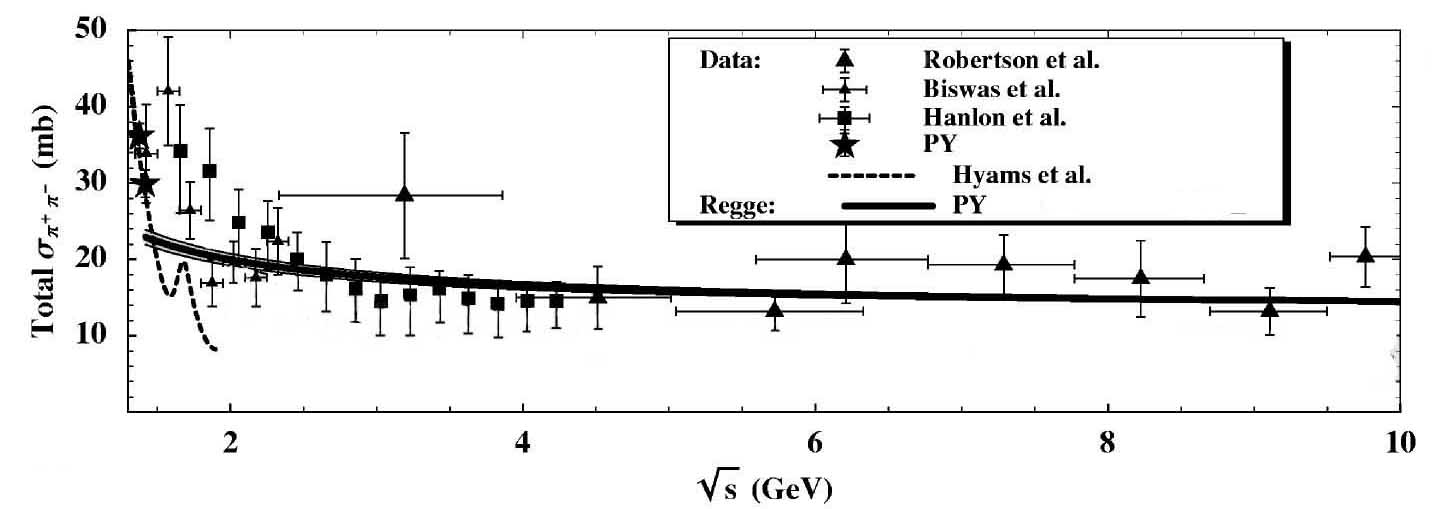 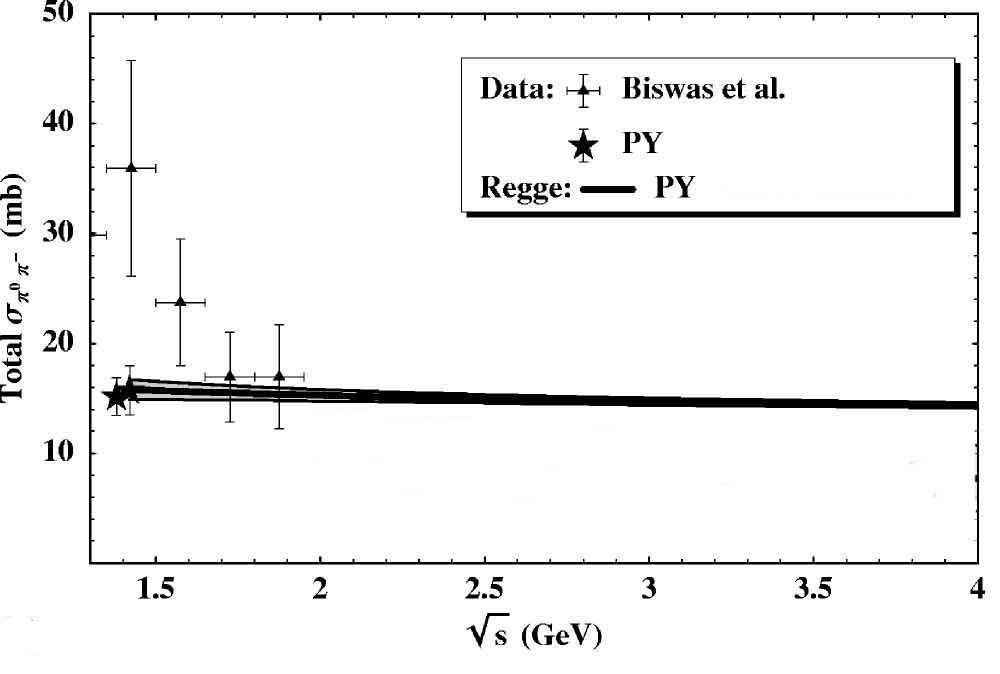 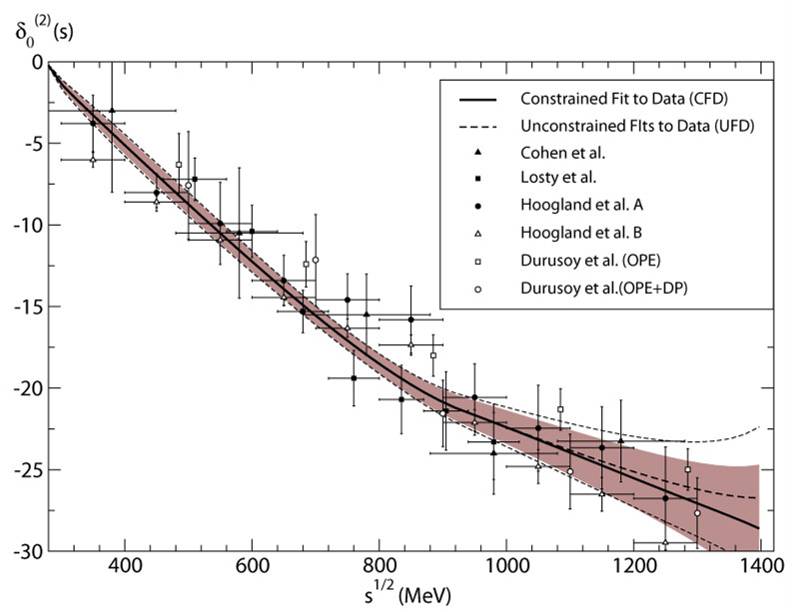 S-waves
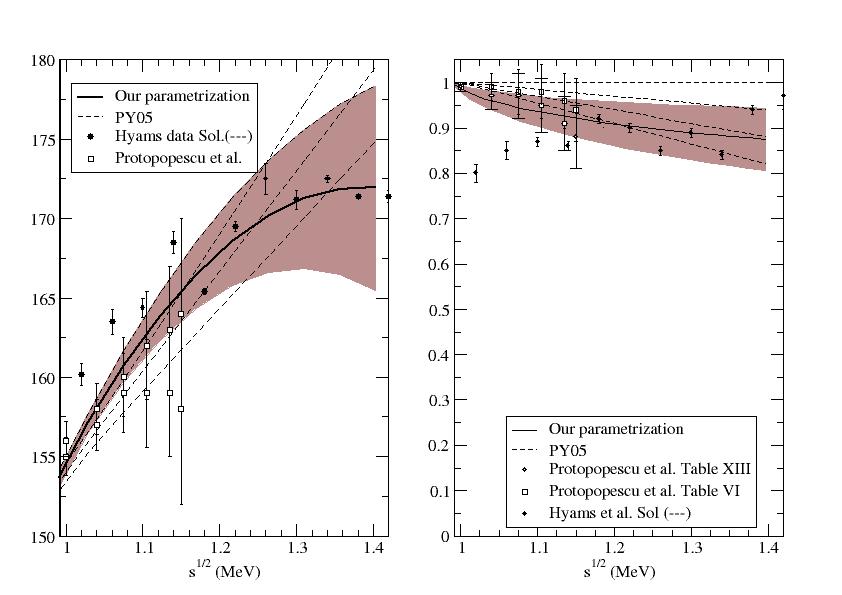 Regge at high energies
P-waves
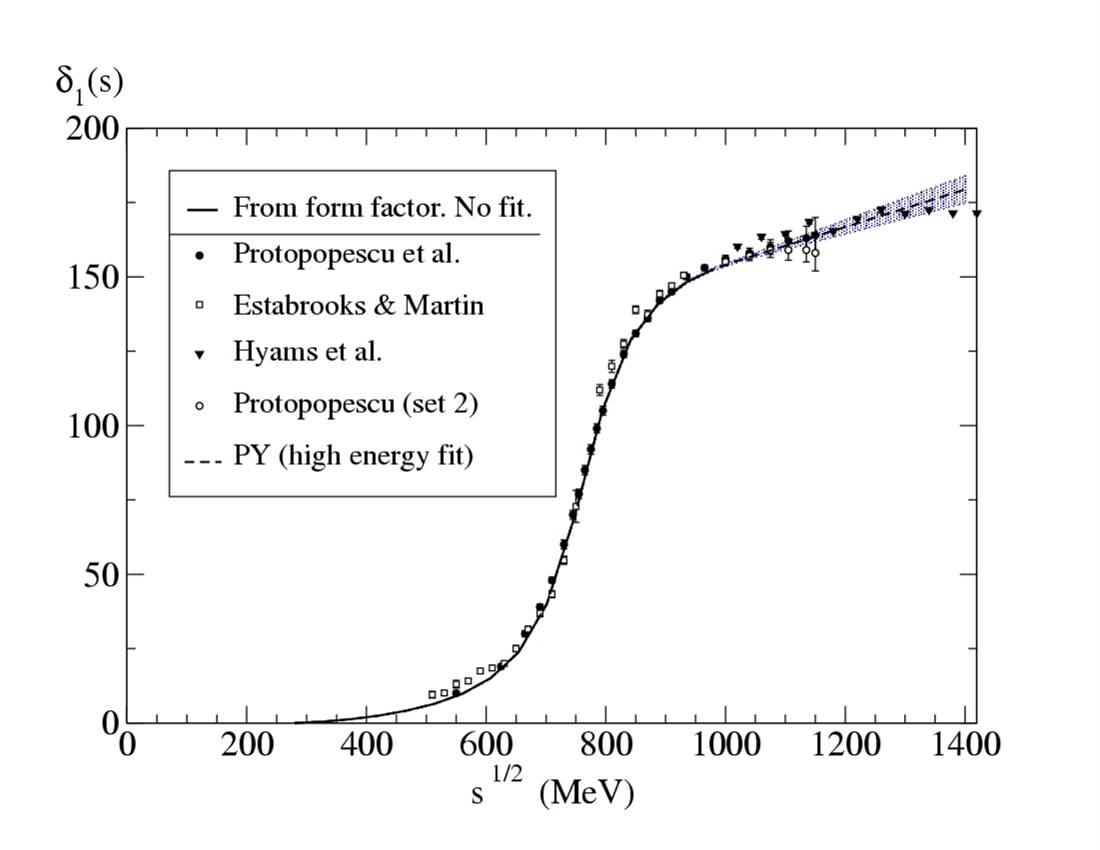 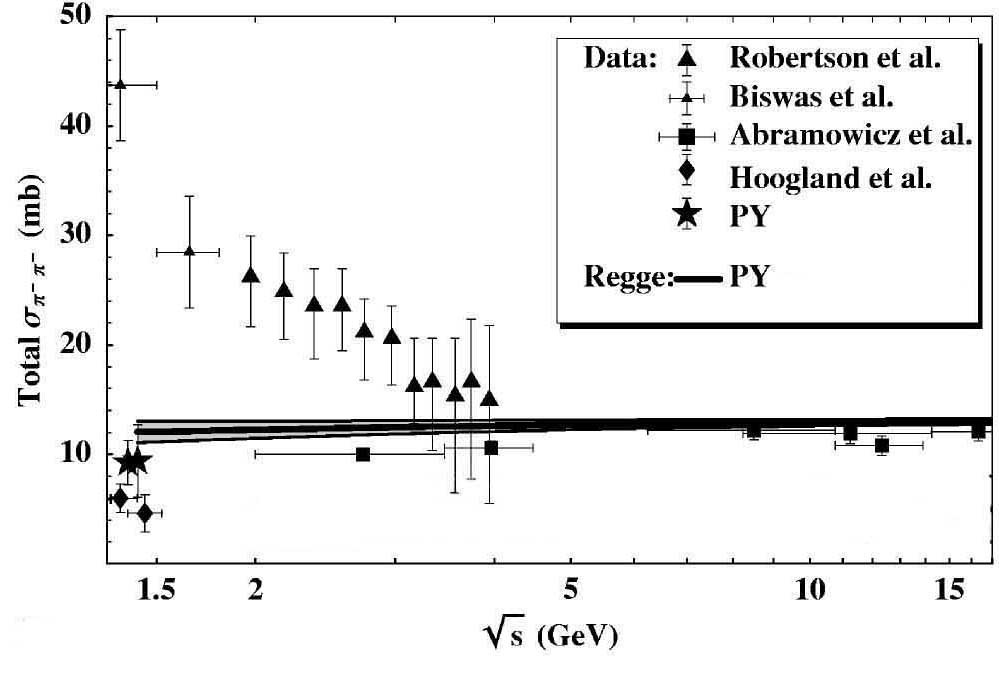 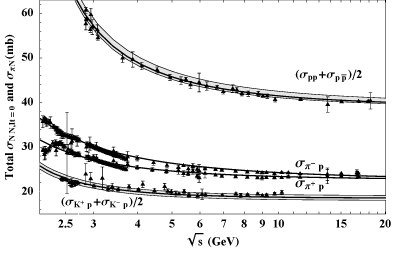 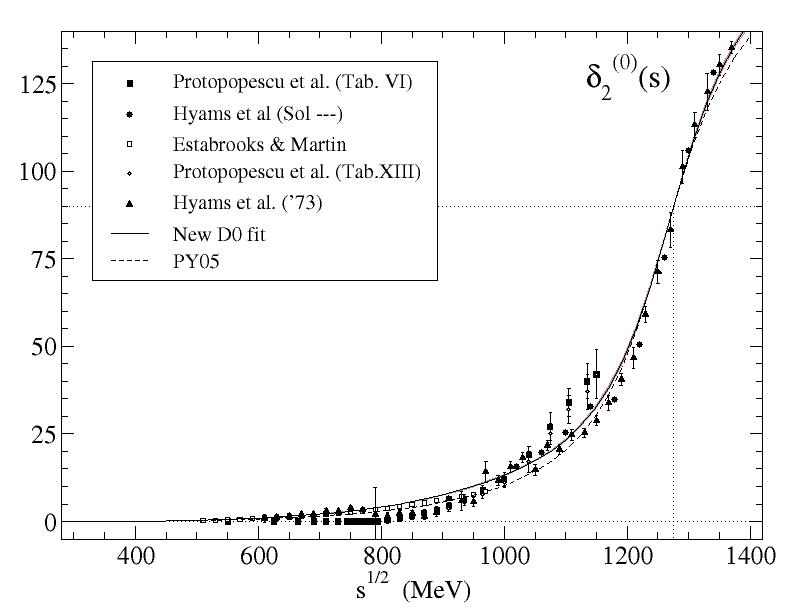 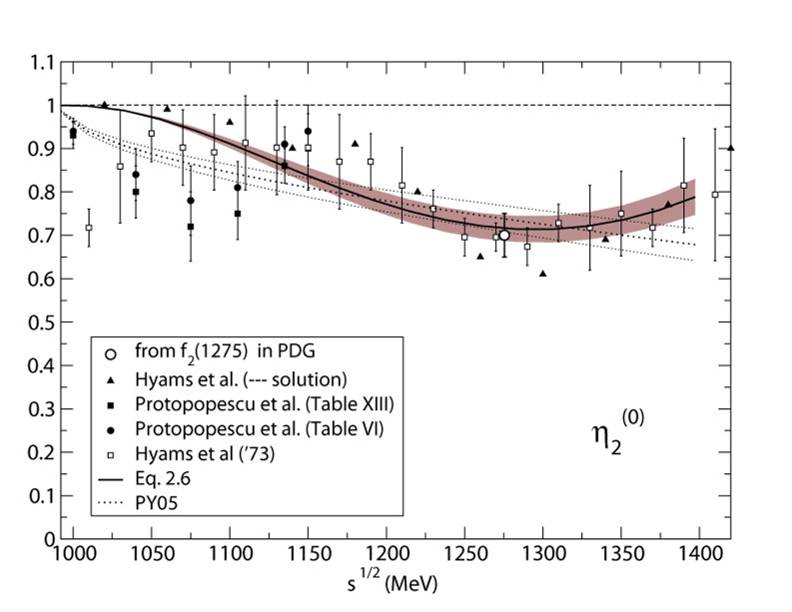 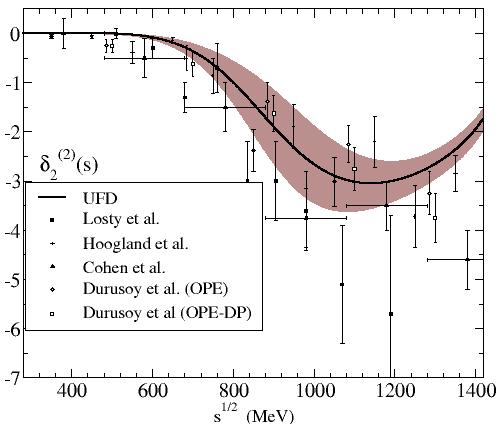 D-waves
F waves
FIRST STEP: Simple Unconstrained Fits (UFD) to data 
Estimation of statistical and SYSTEMATIC errors
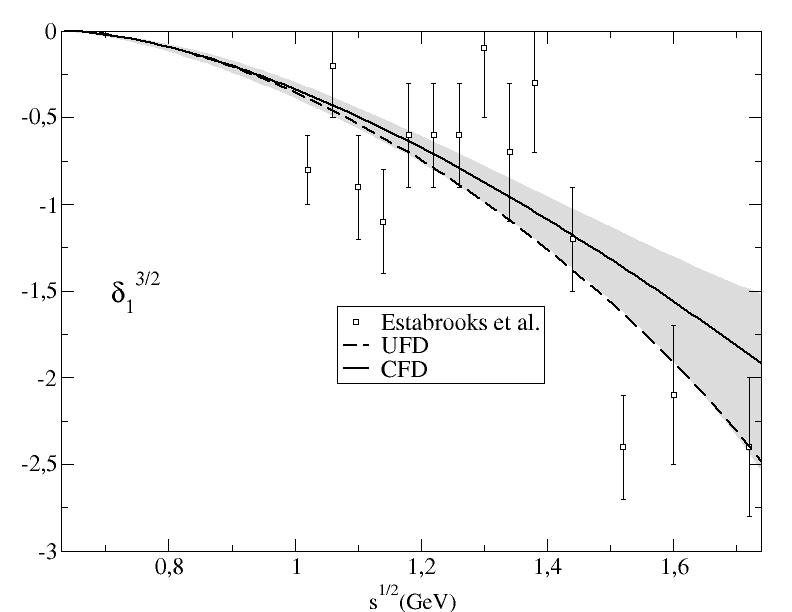 πK and ππ→KK partial-wave Data
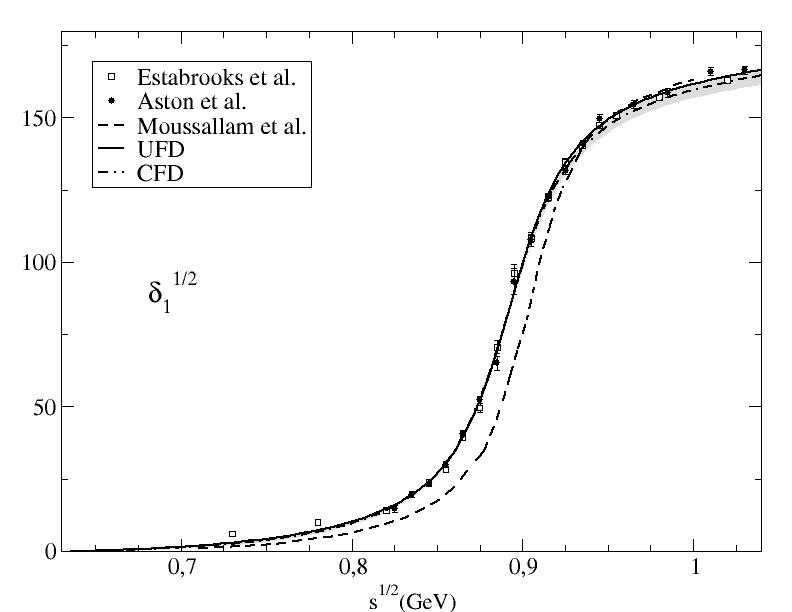 P-waves
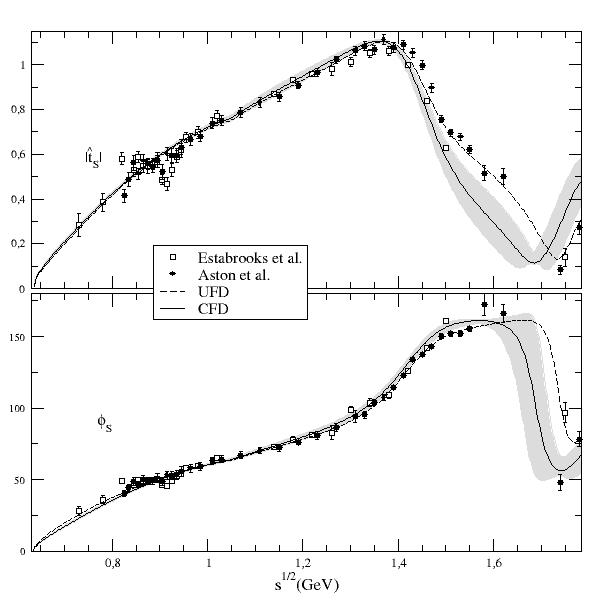 S-waves
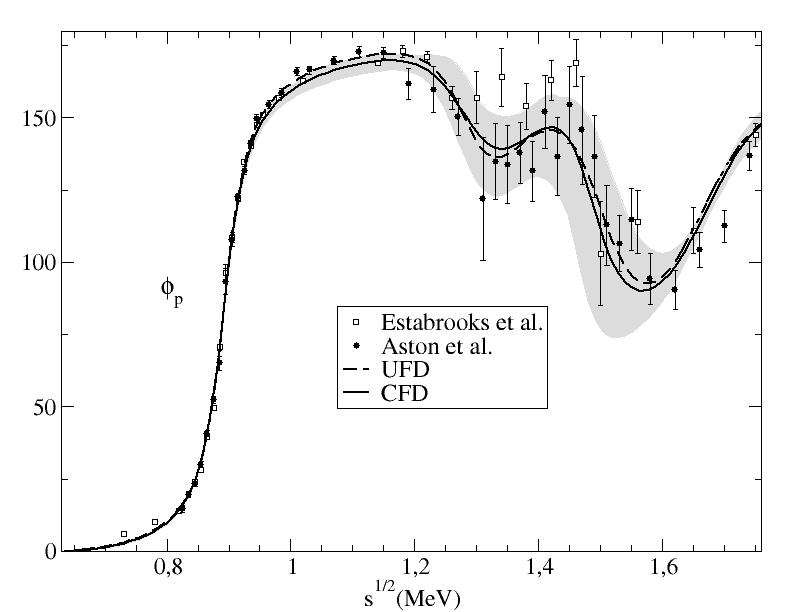 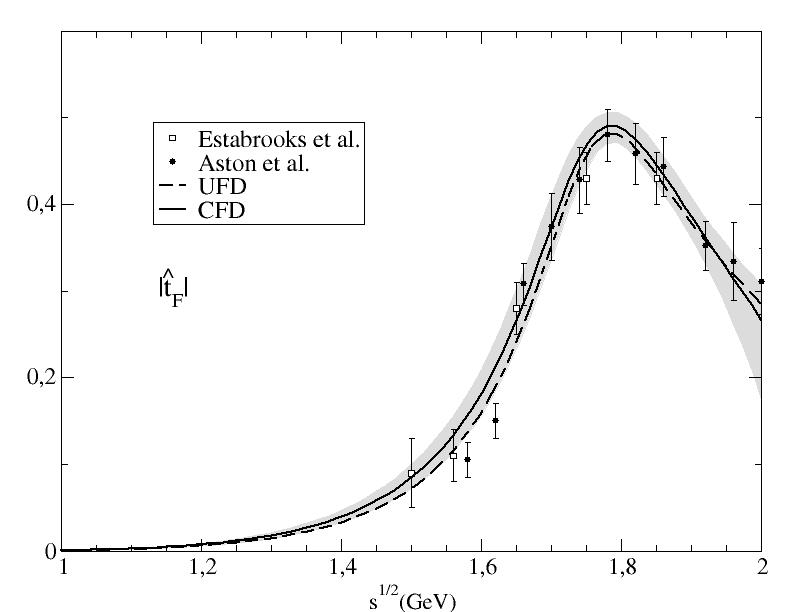 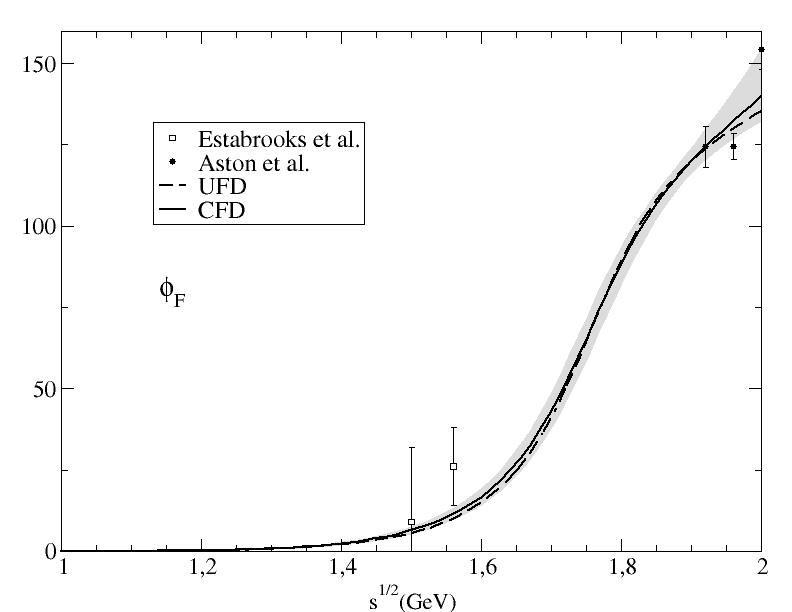 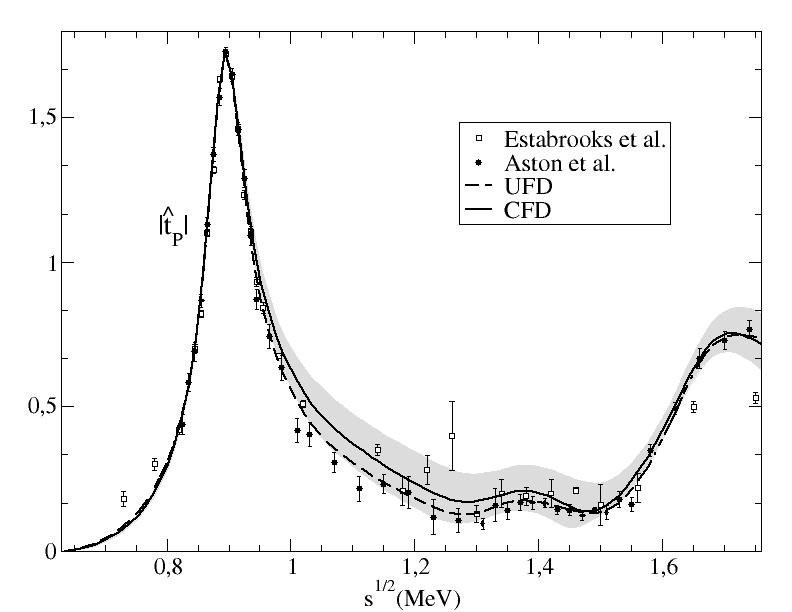 Even F-waves!!
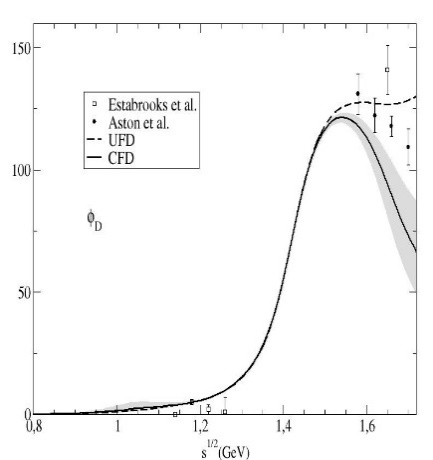 D-waves
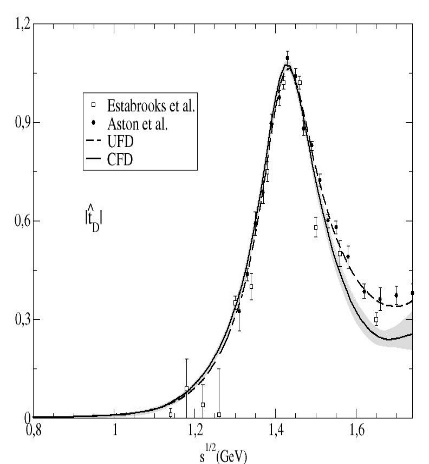 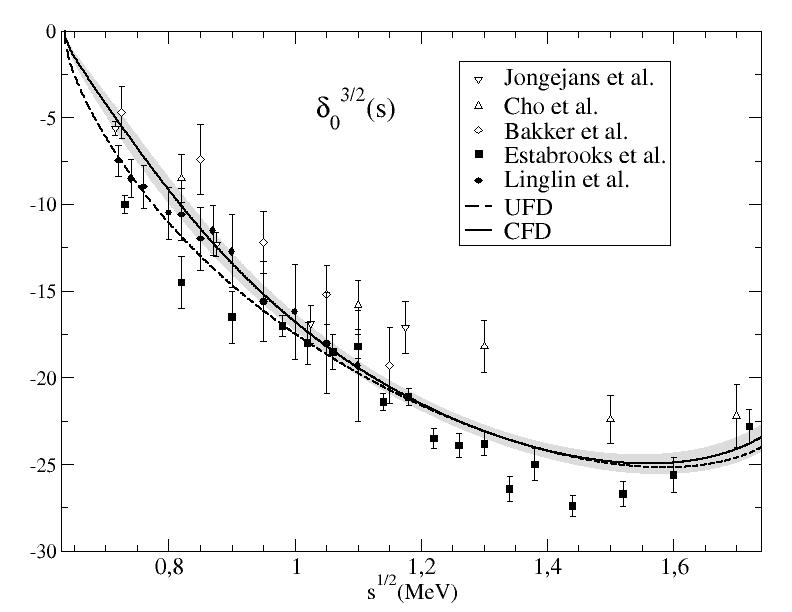 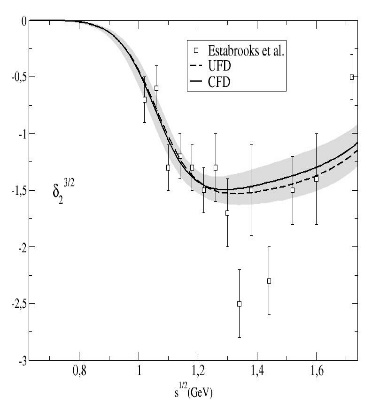 SECOND STEP: Check dispersion relations:  ππ→ππ
In general, data does not satisfy well DR. Sometimes very badly indeed
GKPY
FDRs
Roy
THIRD STEP: Use dispersion relations as constraints for the fits:  ππ→ππ
Very good fulfillment: Constrained Fits to Data
GKPY
Roy
FDRs
S0 wave: from UFD to CFD
The changes from Unconstrained to Constrained fits are not too large, but relevant in some regions
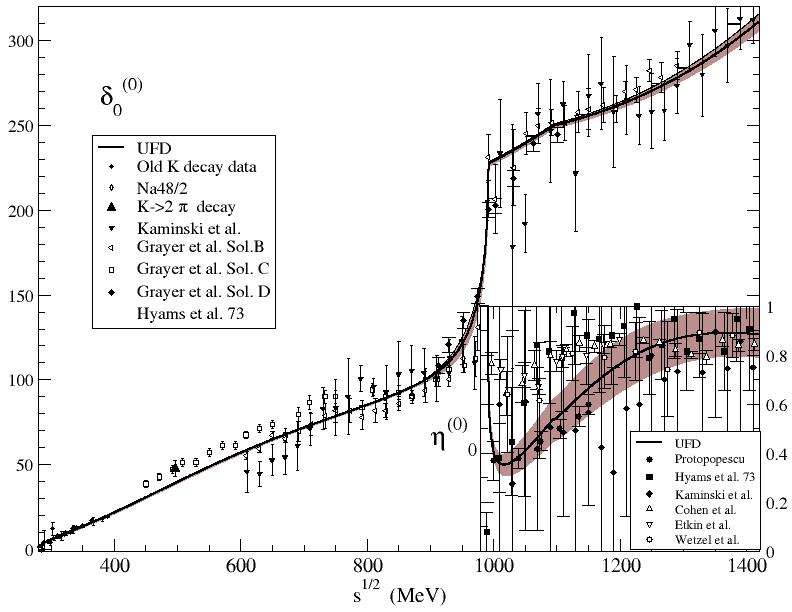 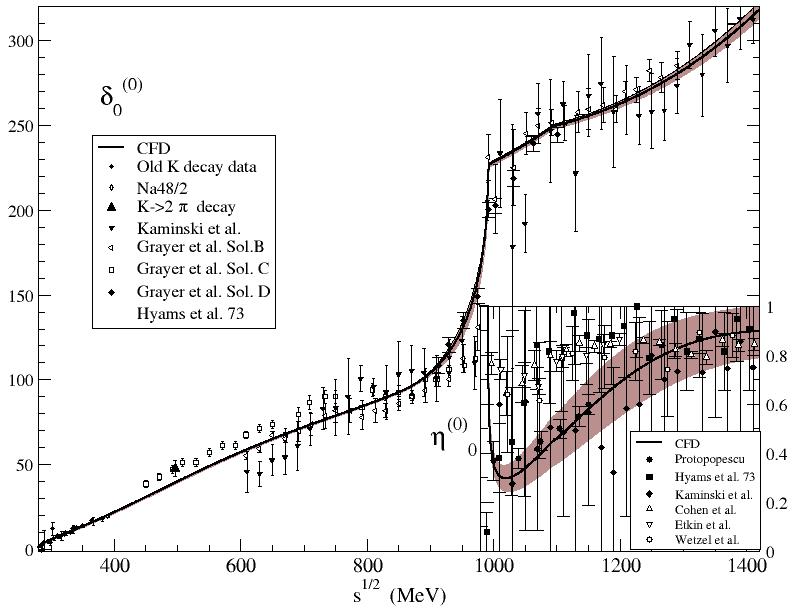 Only sizable change in f0(980) region
Dip solution preferred
From Unconstrained (UFD) to Constrained Fits to data (CFD)
JRP, A.Rodas-PhysRevLett.124.172001-2020
Largest changes from UFD to CFD
at higher energies
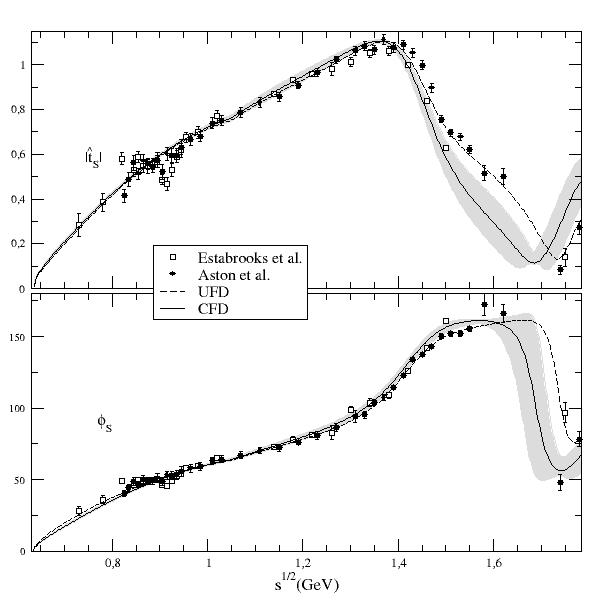 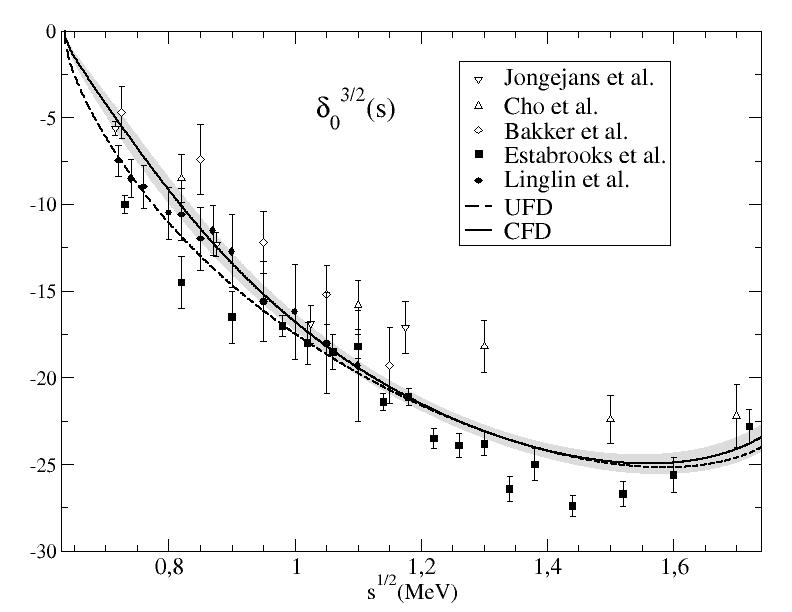 πK Partial Wave Hiperbolic Dispersion Relations. Roy-Steiner Equarions
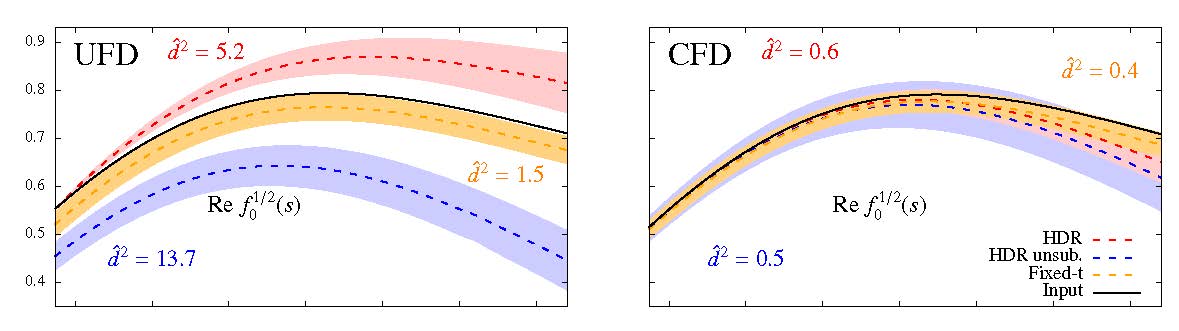 JRP, A.Rodas-PhysRevLett.124.172001-2020
Unconstrained fits (UFD):
LARGE inconsistencies with 3 Roy-Steiner Eqs. 
One or no subtraction for F- lie on opposite sides of input
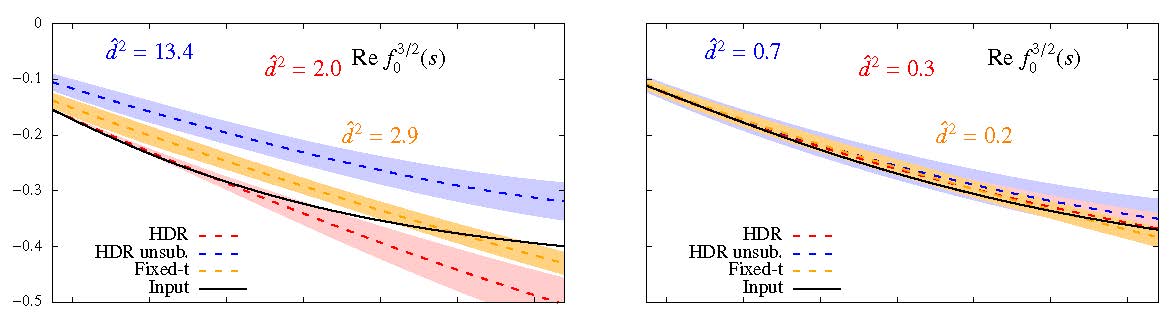 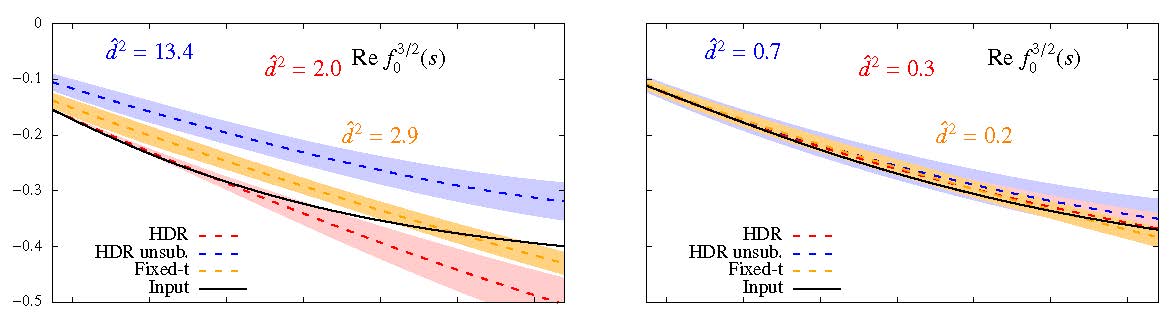 The most relevant wave for the kappa resonance.
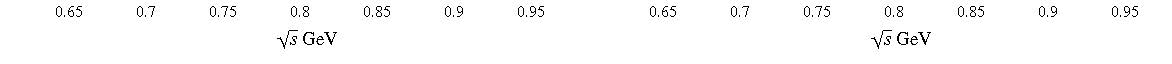 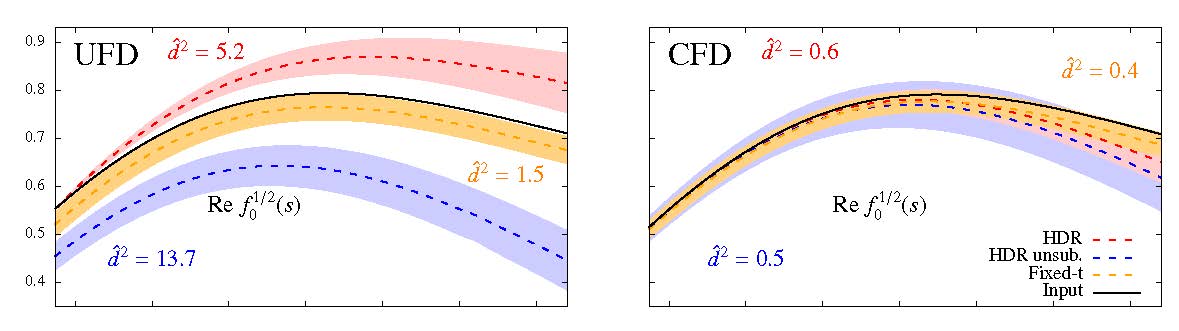 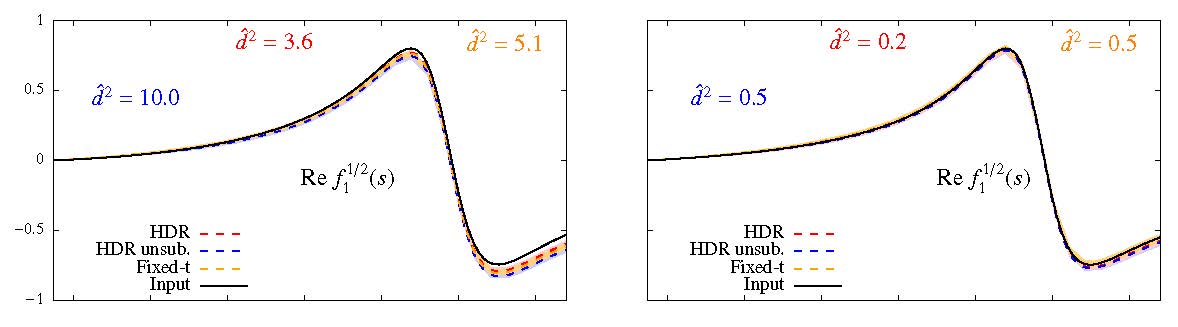 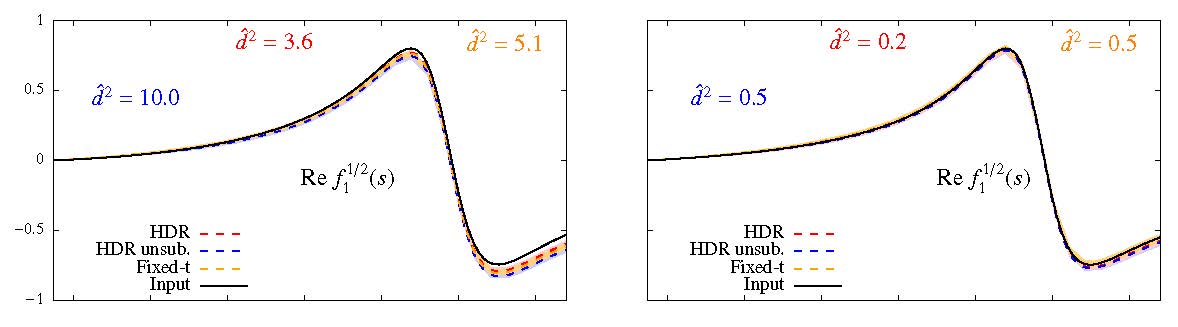 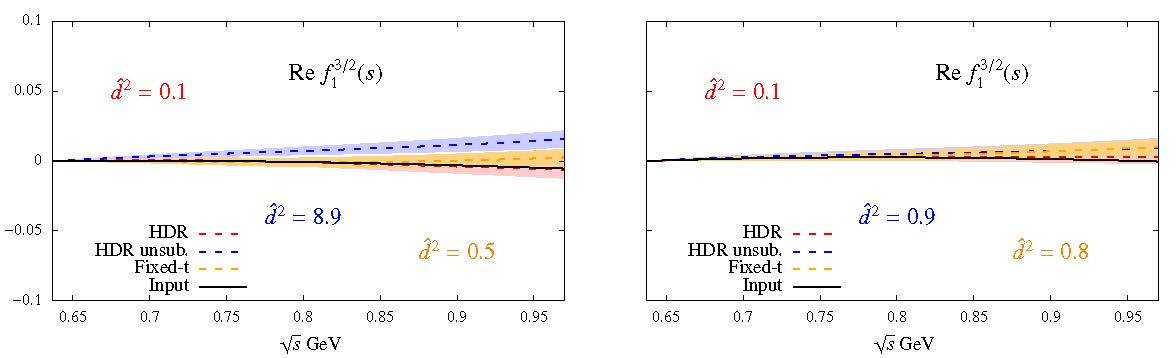 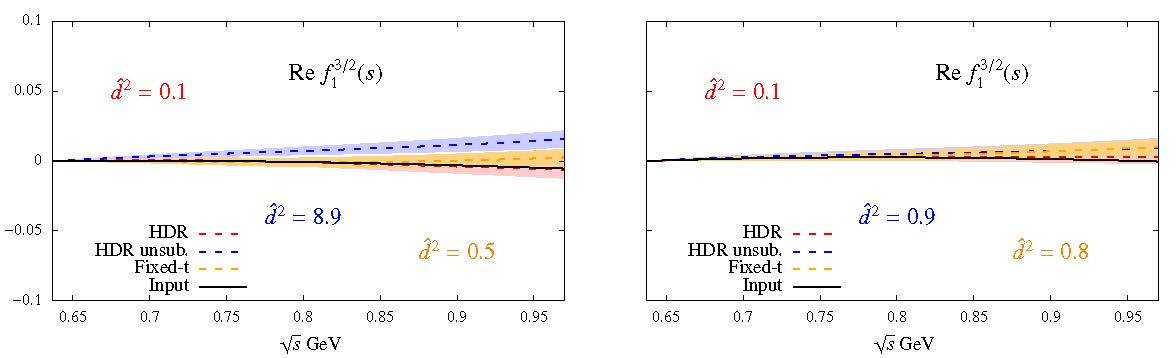 Constrained fits (UFD):
Consistent within uncertainties
Let os move to the complex plane!!
Dispersion relations provide model-independent analytic continuation to first Riemann sheet,
but the most relevant resonance poles live in the CONTIGUOUS sheet
For elastic resonances, only second sheet, SII=1/SI
σ/f0(500), κ/K0*(700). 
Purely Dispersive Determination
WHERE DO WE STAND?  Light Scalars at RPP 2021 (on-line update). “Note on Light Scalar Mesons below 1 GeV”
“Roy-like” and “Breit-Wigner” poles identified separately from the rest
Not all from meson-meson scattering
κ/K0*(700) estimate
2021 No longer “Needs Confirmation”
σ/f0(500) estimate
(400-550)-i(200-350) MeV
(400-550)-i(200-350) MeV
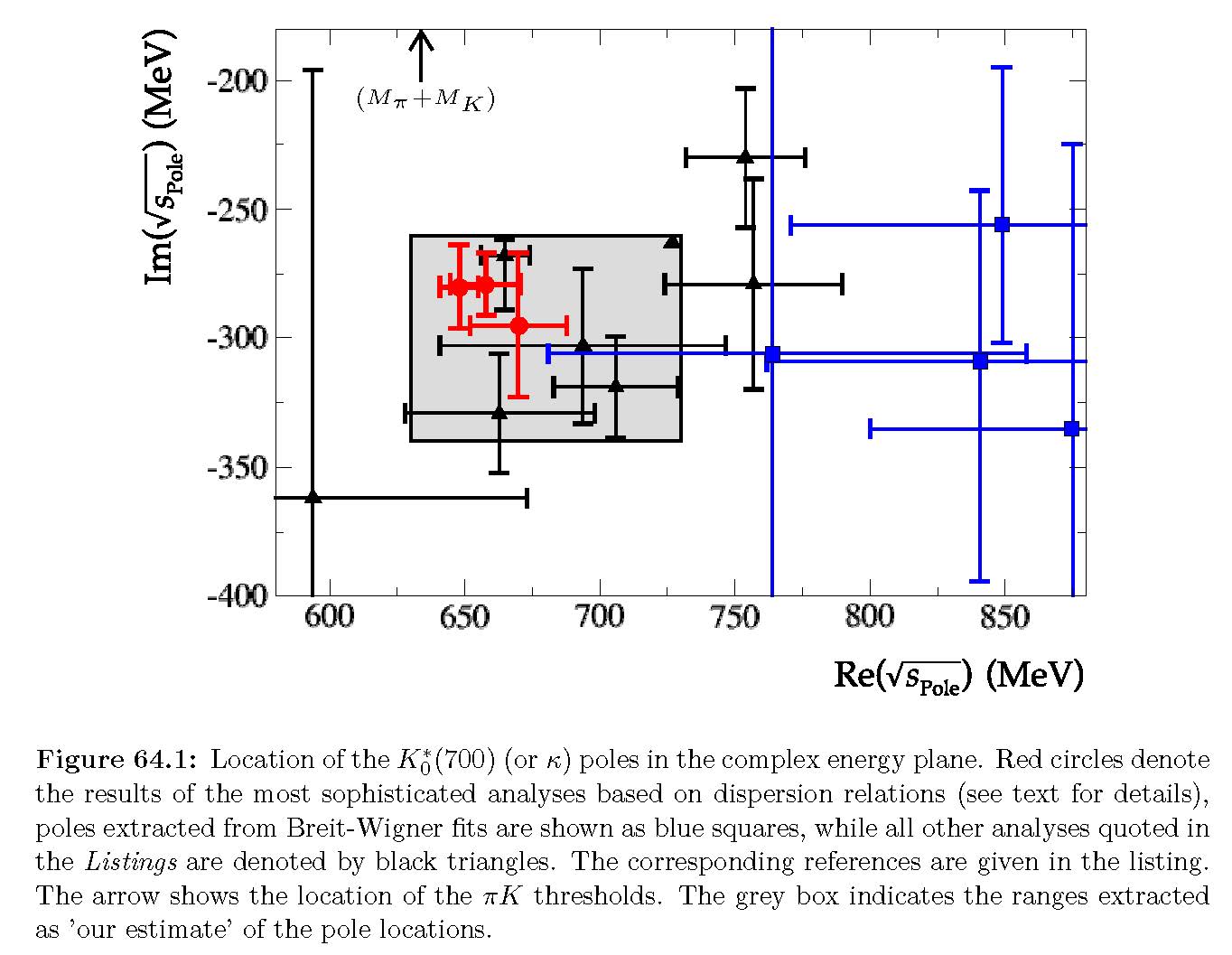 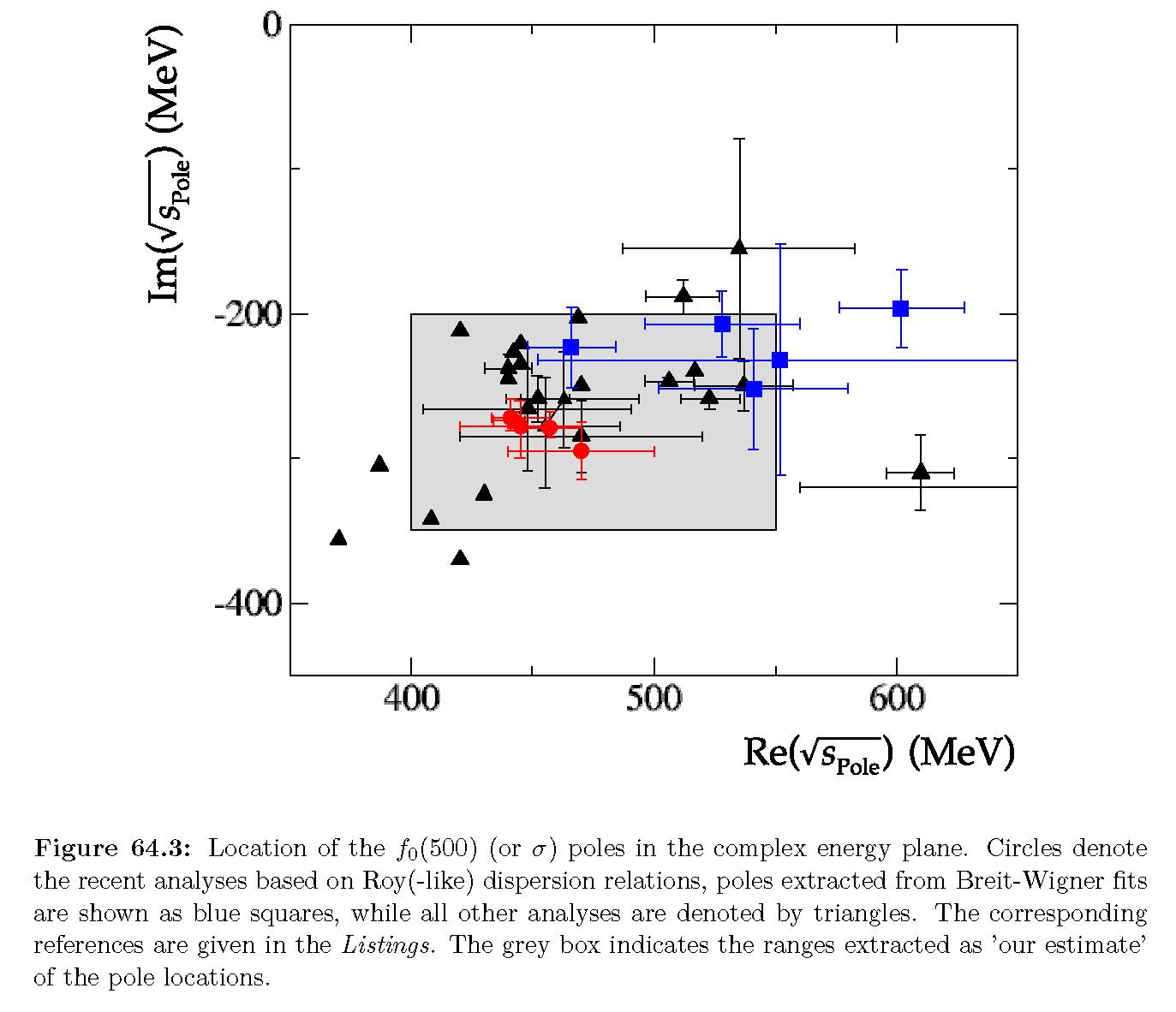 “Roy-like”
“Roy-like”
(My) Conservative Dispersive Estimate:
σ/f0(500)
κ/K0*(700)
JRP, Physics Reports 658-2016-1
*Typo fixed in uncertainty from 12 to 15 MeV
From our data driven Roy-Steiner analysis:
No sub:  (648±6)-i(283±26) MeV
1 sub:	   (648±7)-i(280±16) MeV
JRP, A.Rodas-PhysRevLett.124.172001-2020
 But still Breit-Wigners!!
WHERE DO WE STAND? Light Scalars at RPP 2021 (on-line update). “Note on Light Scalar Mesons below 1 GeV”
f0(980) and a0(980) poles also provided. Less controversial, smaller uncertainties
Not all from meson-meson scattering
f0(980) estimate
a0(980) estimate
(980-1010)-i(20-35) MeV
(980-1030)-i(20-70) MeV
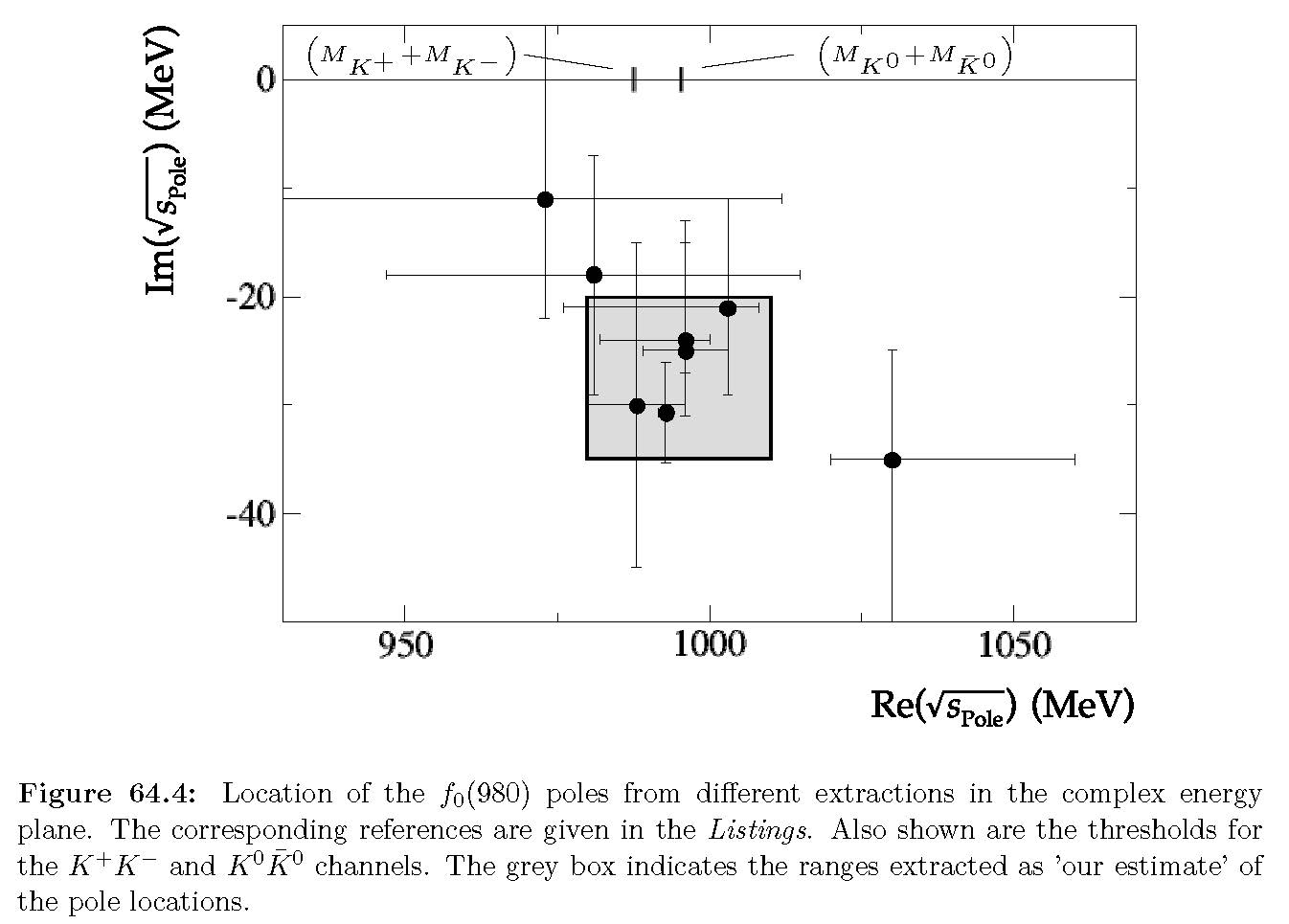 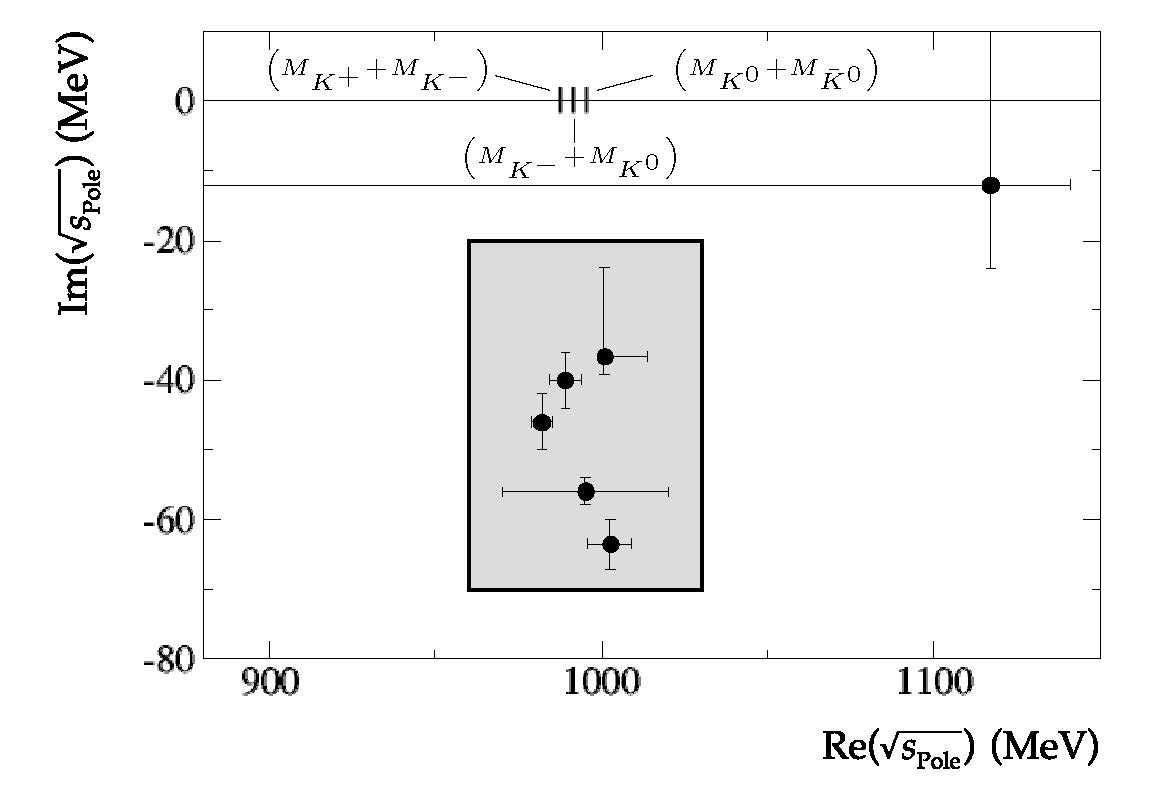 From scattering “Roy-like”
Analytic continuation to Contiguous (second) Riemann sheet
Dispersion relations provide model-independent analytic continuation to first Riemann sheet,
but the most relevant resonance poles live in the CONTIGUOUS sheet
For elastic resonances (only second sheet), SII=1/SI
σ/f0(500), κ/K0*(700), f0(980),
Purely Dispersive Determination
from meson-meson scattering
To reach the contiguous sheet in the inelastic case, we need an analytic continuation to the second sheet by means of general analytic functions reproducing the Dispersion Relation in the real axis or the upper-half complex plane.
Several methods in the literature
Sequences of Padés
Continued Fractions
Laurent-Pietarinen functions
Conformal expansions…
These  methods avoid specific parameterizations, reducing drastically the model-dependence 
Tested then with the σ/f0(500) and κ/K0*(700). Compatible results.
Strange resonance poles from CFD: Using Padé sequences  JRP, A.Rodas  & J. Ruiz de Elvira. Eur. Phys. J. C (2017)
The method can be used for inelastic resonances too. Provides resonance parameters WITHOUT ASSUMING SPECIFIC FUNCTIONAL FORM
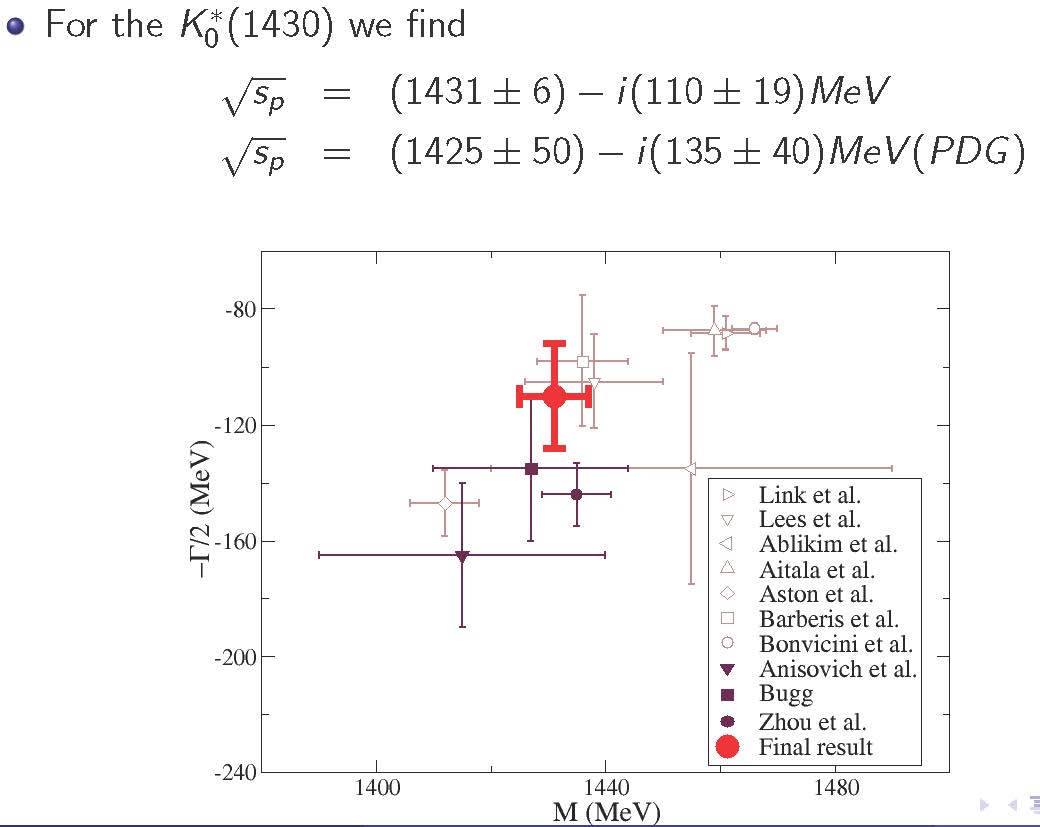 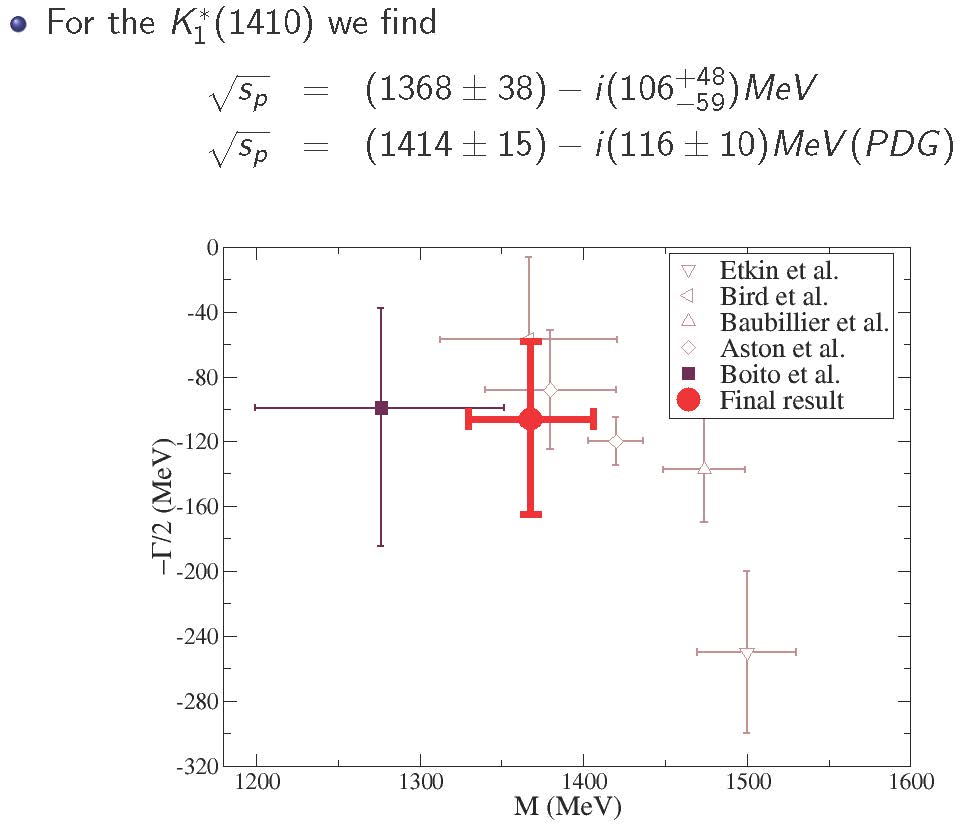 Using Padé Sequences, the kappa:  
JRP, A.Rodas & J. Ruiz de Elvira. Eur. Phys. J. C (2017) 77:91
(670±18)-i(295± 28) MeV Consistent with dispersive value
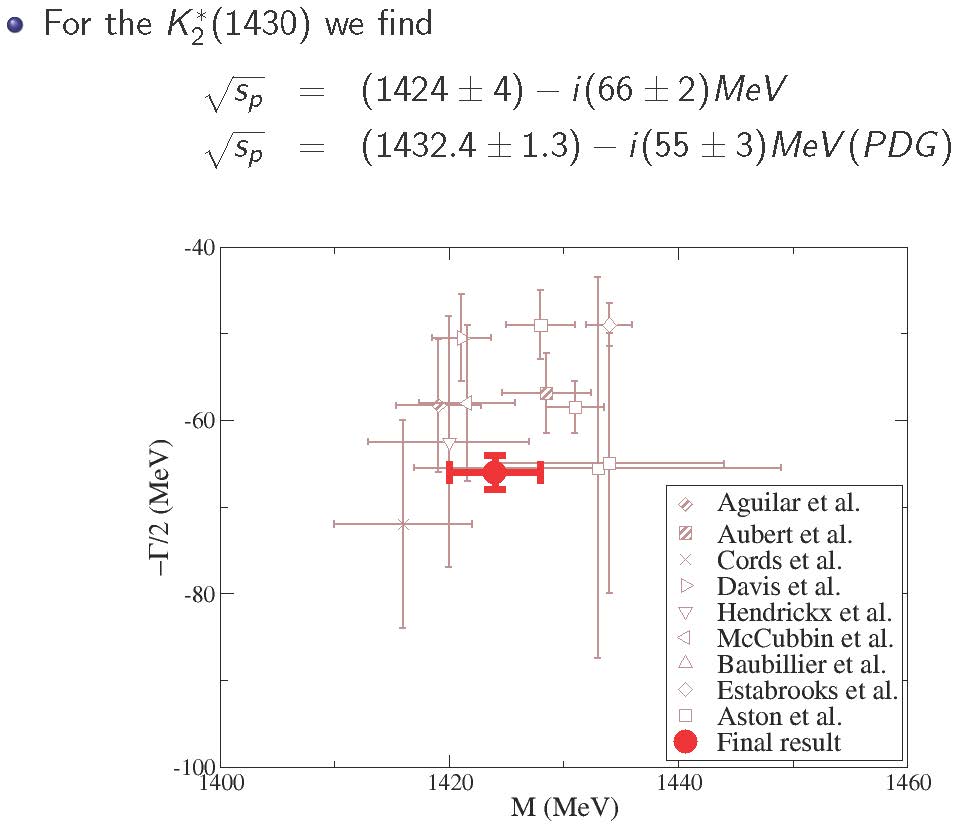 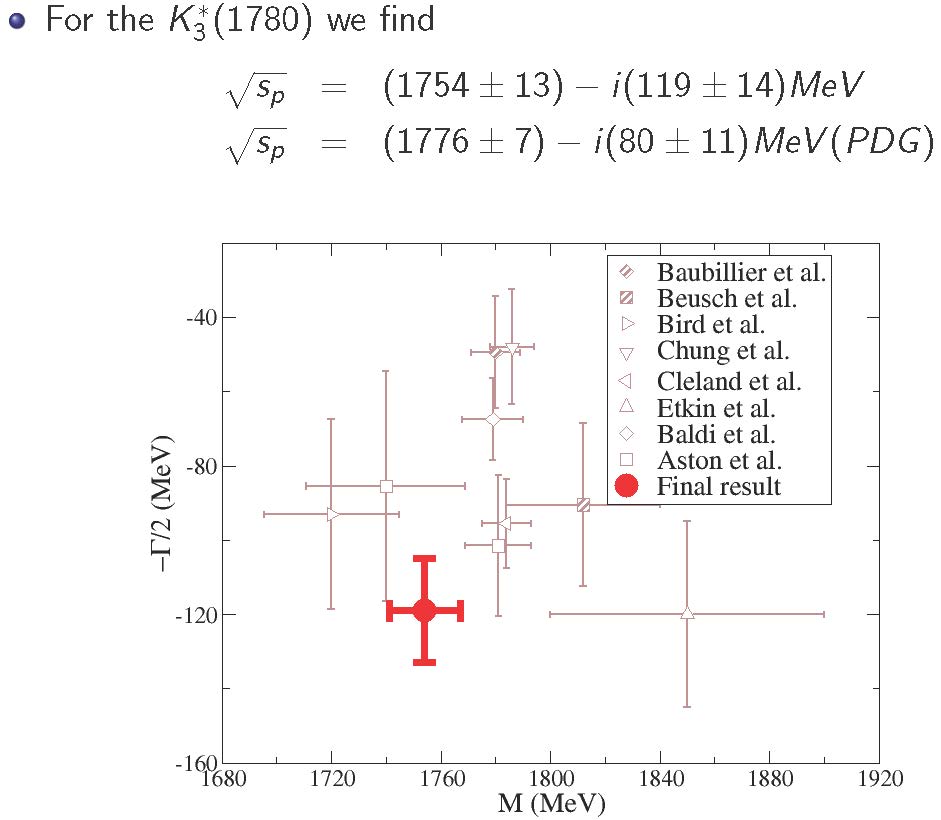 f0(1370) and f0(1500) poles from dispersive meson-meson + analytic continuation
JRP, A.Rodas  & J. Ruiz de Elvira. e-Print: 2206.14822 [hep-ph]
Roy ππ→ππ equations strict applicability only up to 1.1 GeV.
NEW!
However, Forward Dispersion Relations applicability up to 1.42 GeV in our fits.
Complication, we see the isoscalar-wave with all spins
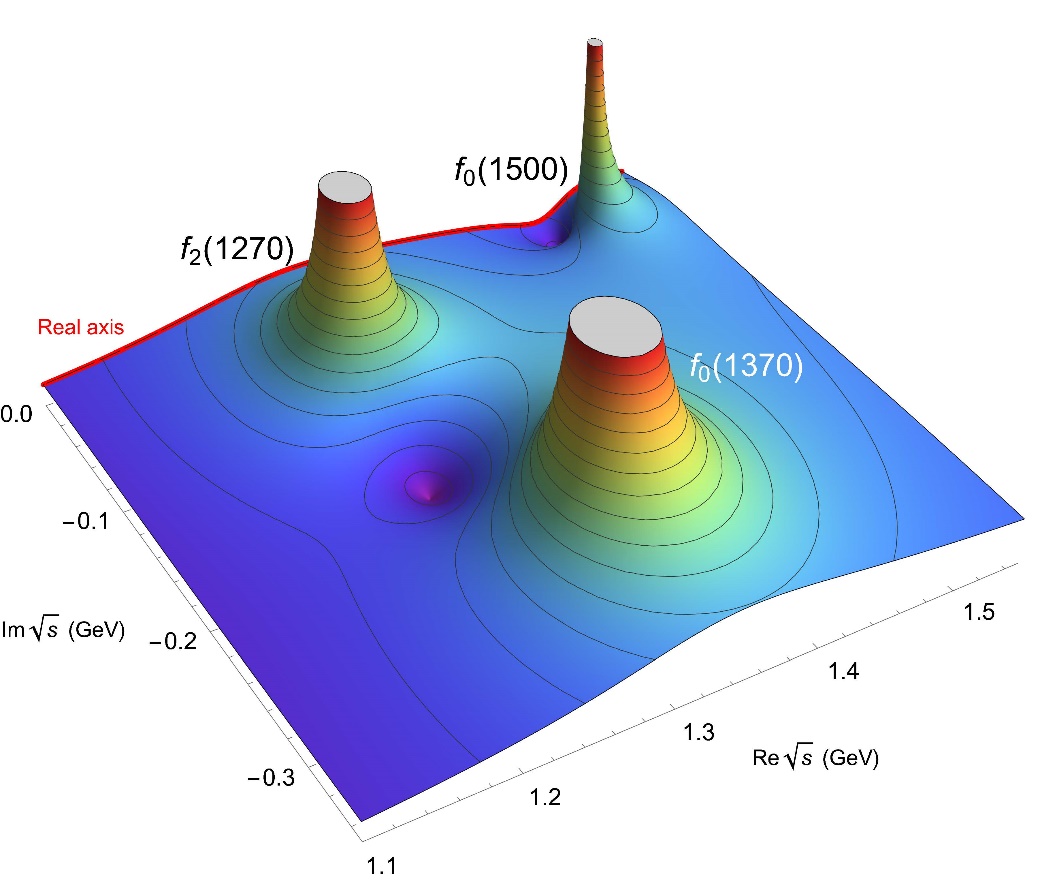 Roy-Steiner eqs. for ππ→KK are applicable there.
Analytically continued also find f0(1370) 
Larger uncertainty
But  ~2σ tension on mass due to DATA
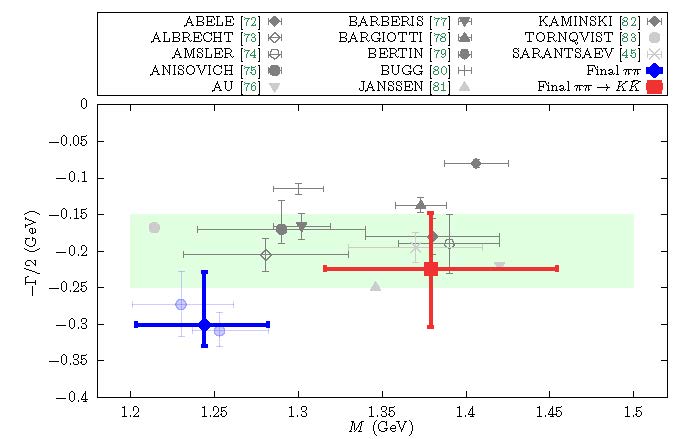 Continued fractions provide stable pole 
description absent in original 
experimental ππ→ππ data analyses.

Also in extrapolation of Roy-like equations
WHERE DO WE STAND? Recent developments on Exotics from meson-meson scattering
Candidates: π1(1400) and π1 (1600) with J=1-+ @Crystal Barrel, Brookhaven and COMPASS
Exotic P-wave in πη→πη and πη’→πη’ scattering coupled to other channels as well.
But not real data on scattering of πη and πη’. Just πp → ηπp, πp → η’πp
Various analyses used BW.
Recent “Analytic” methods:
Kopf et al. Eur. Phys. J. C (2021) 81:1056
K-matrix/Chew-Mandelstam 
analytic parameterization
Input:Crystal Ball+COMPASS
Consistent with JPAC but slightly narrower
Rodas et al. (JPAC Collab) PRL122.042002 (2019)
N/D method for final state. Sampling of large # of models
Input: COMPASS data
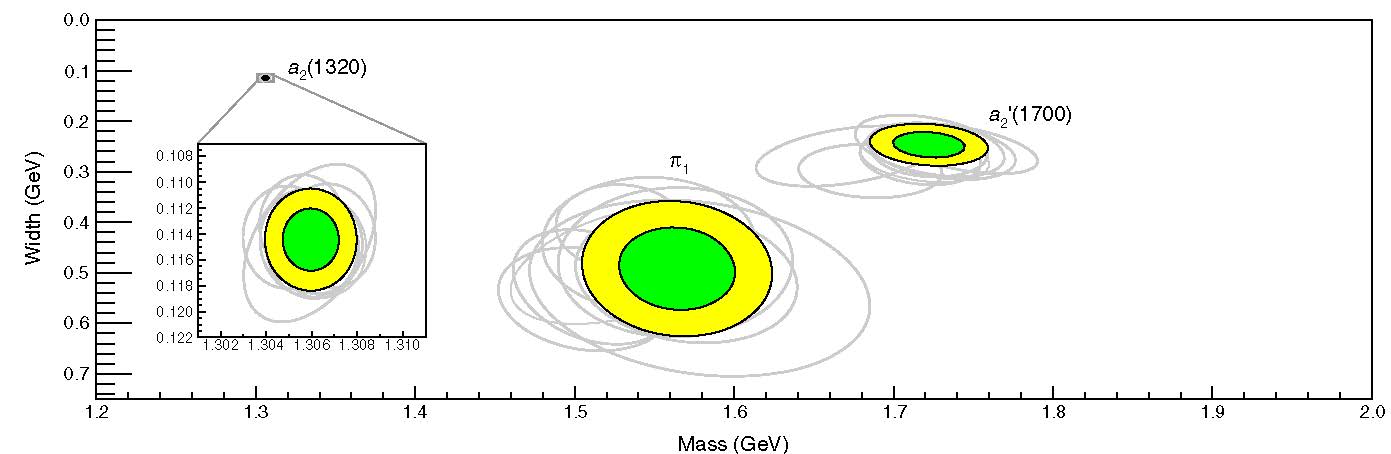 Lattice: HadSpec Collab.PRD103, 054502 (2021)
Actual scattering (caveats: 
in a box, dicretization, large pion mass, extrapolation)
Only one π1
(1564±24±86)-i(246±27±51) MeV
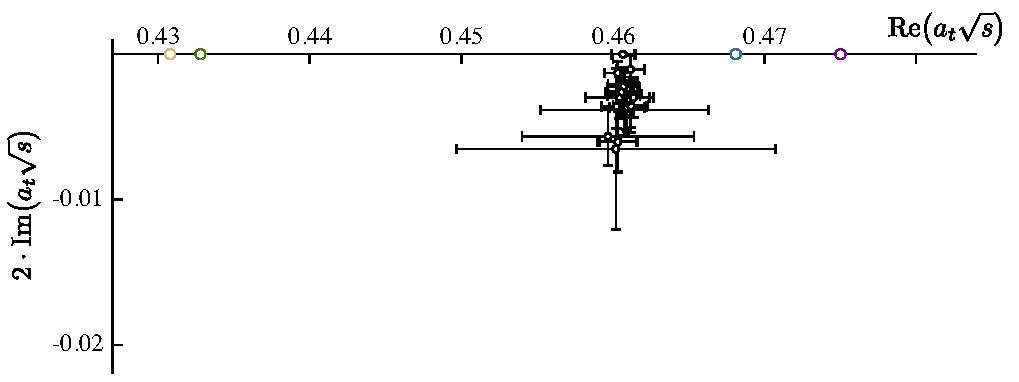 Consistent with JPAC analysis
Largest BR to b1π
SUMMARY
- Over the last years, and as late as 2021, the use of techniques based on analyticity and dispersion relations applied to meson-meson scattering has finally settled the longstanding controversy about the existence of two light scalar nonets below 2 GeV
- It is of the uttermost importance to characterize resonances by their poles.
Some simple parameterizations may be useful to describe data, but using them to characterize resonant states only creates confusion.
- Models should be consistent with the dispersive data analyses and with the poles found there.
- The present picture is that of a light scalar nonet below 1 GeV of a non-ordinary quark-antiquark nature (Criptoexotic). All its members are now identified
- Another nonet exists around 1.5 GeV, with one f0 state too many. The f0(1370) is found in meson-meson scattering from dispersively constrained  meson-meson scattering
Methods based on analyticity show that it is posible to describe the two exotic π1
     with just asingle pole/resonance